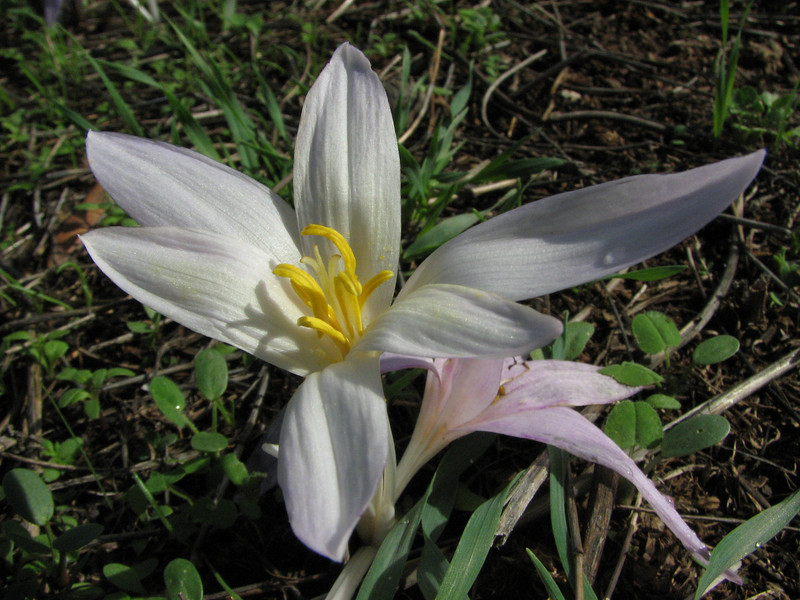 Colchicum balansae
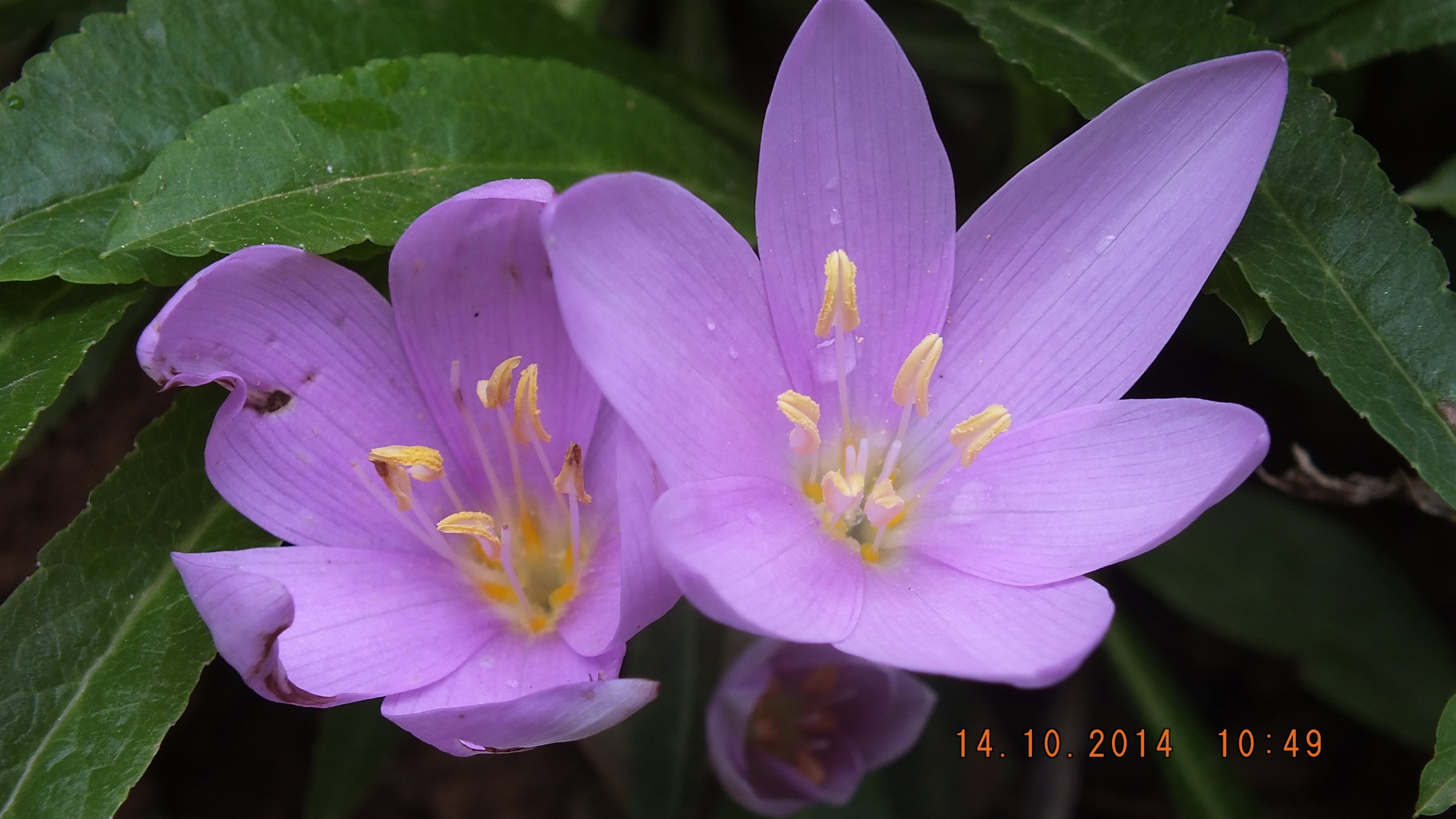 Colchicum baytopiorum
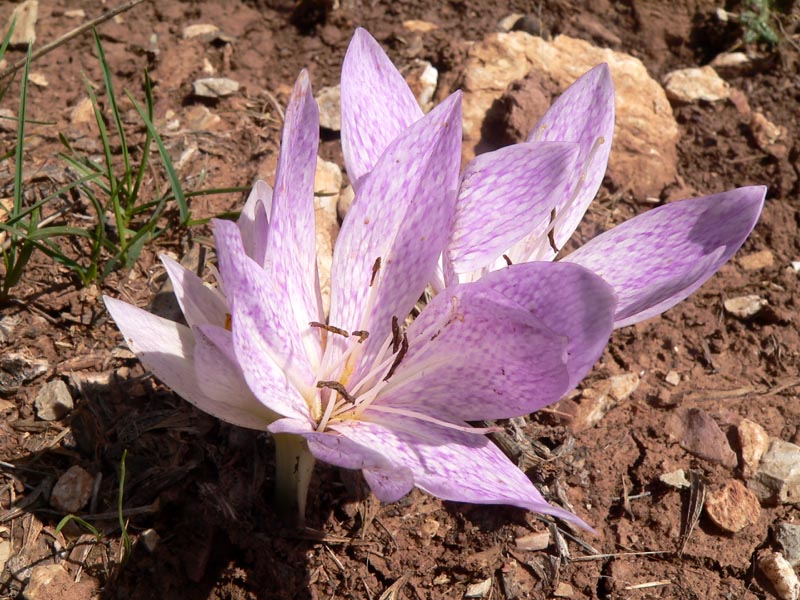 Colchicum bivonae
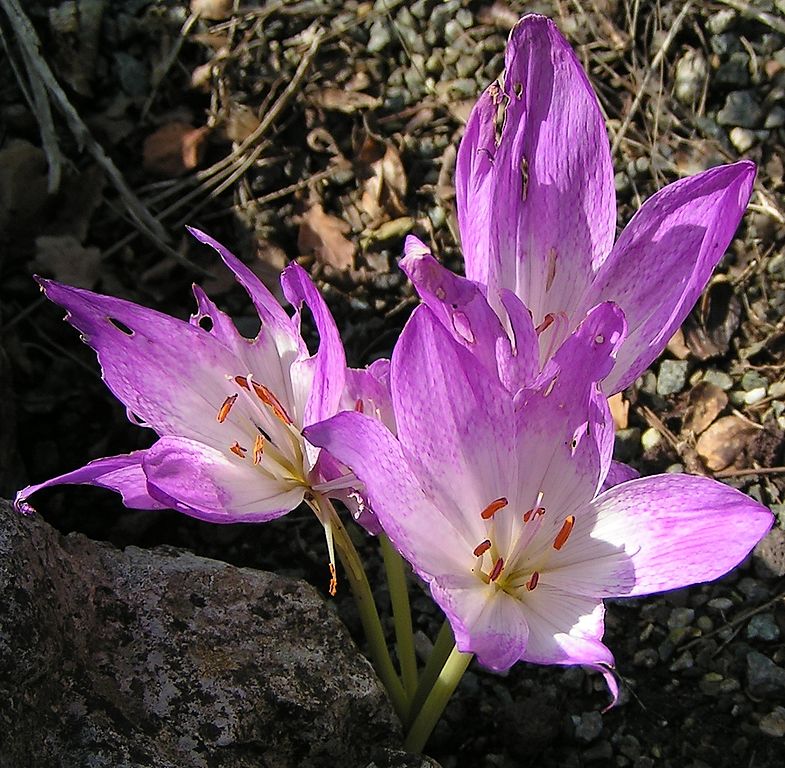 Colchicum bowlesianum
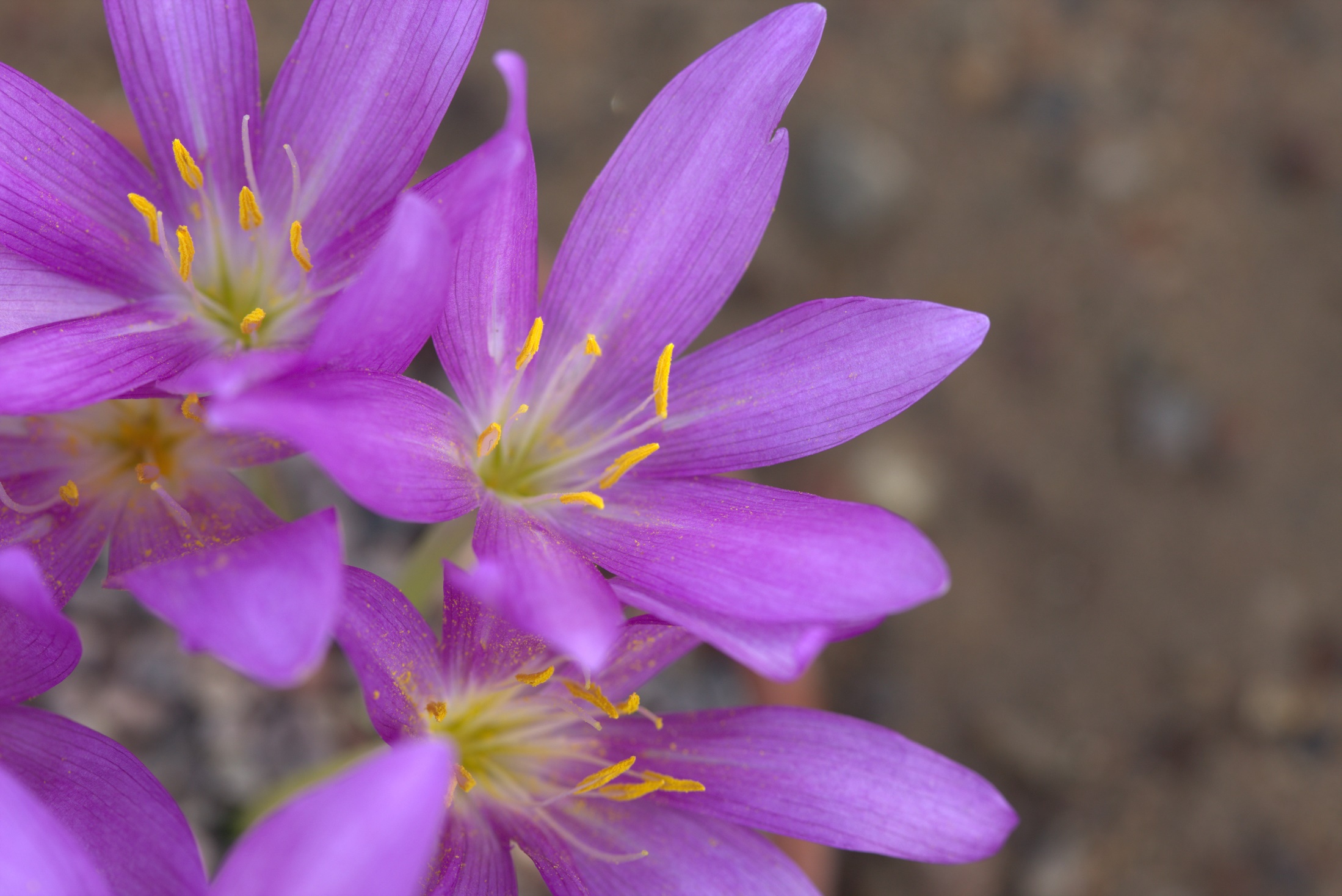 Colchicum boissieri
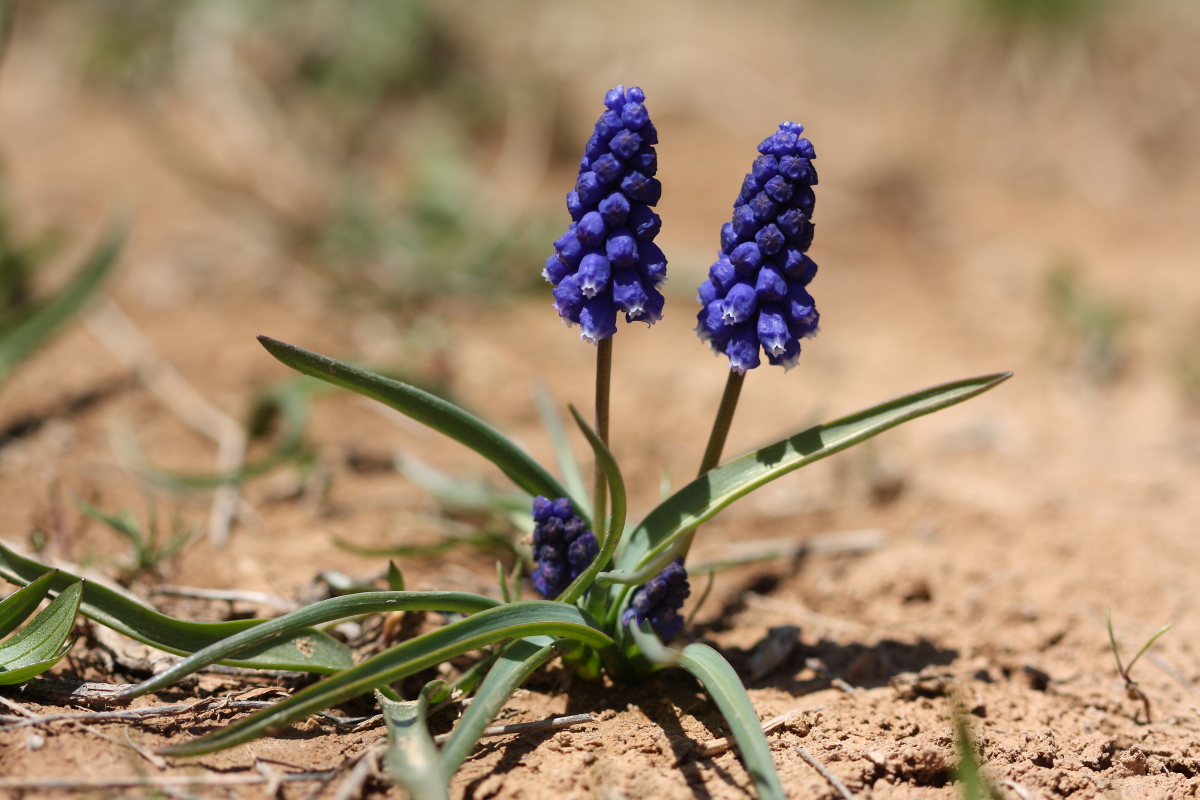 Muscari bourgaei
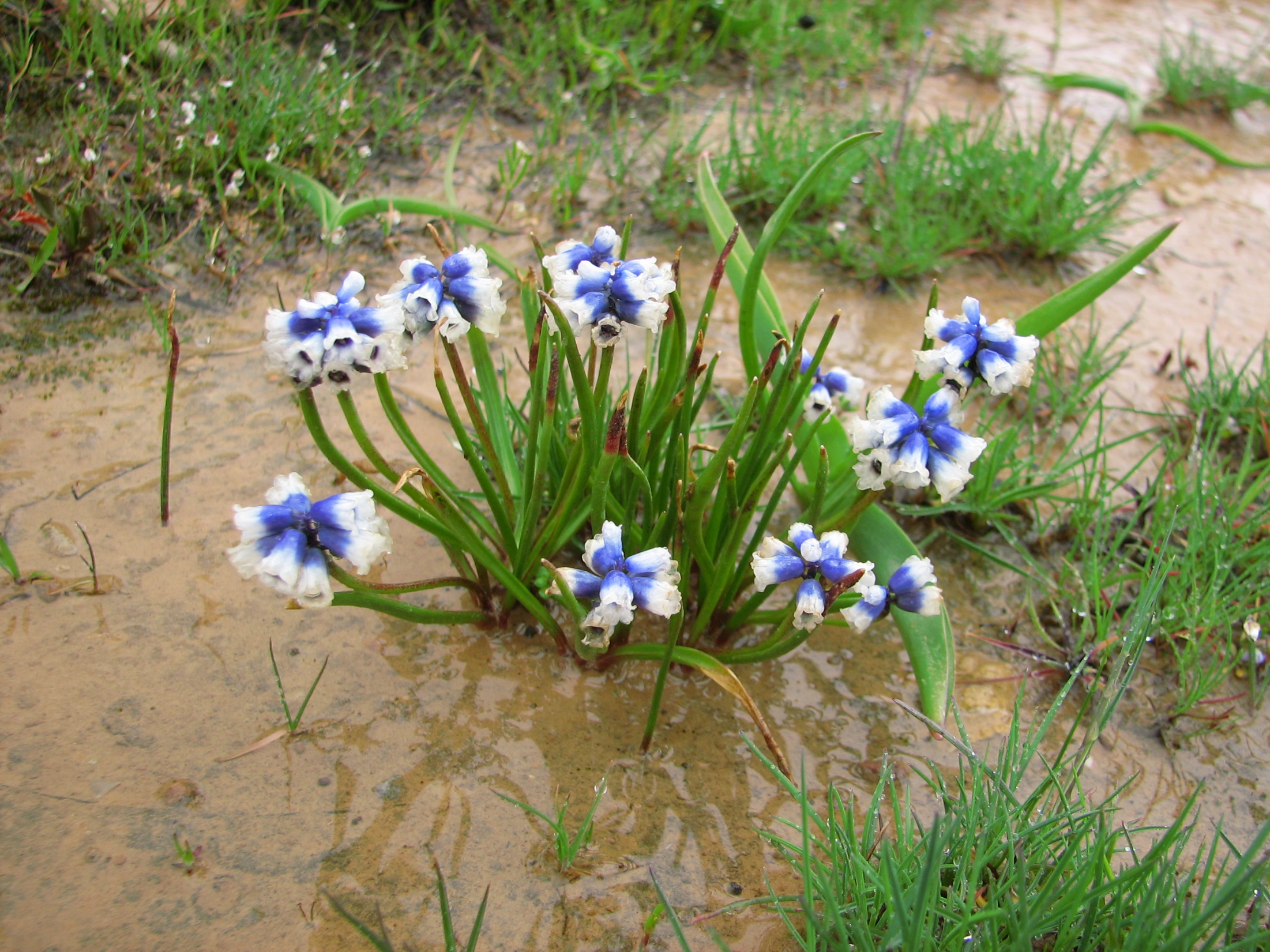 Muscari vuralii
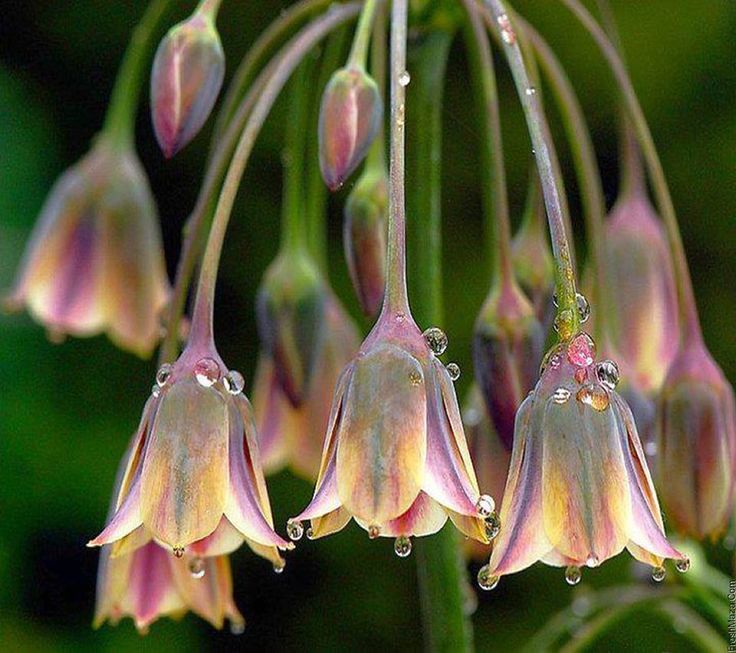 Nectaroscordum (Allium) sicilum - Mührüsüleyman
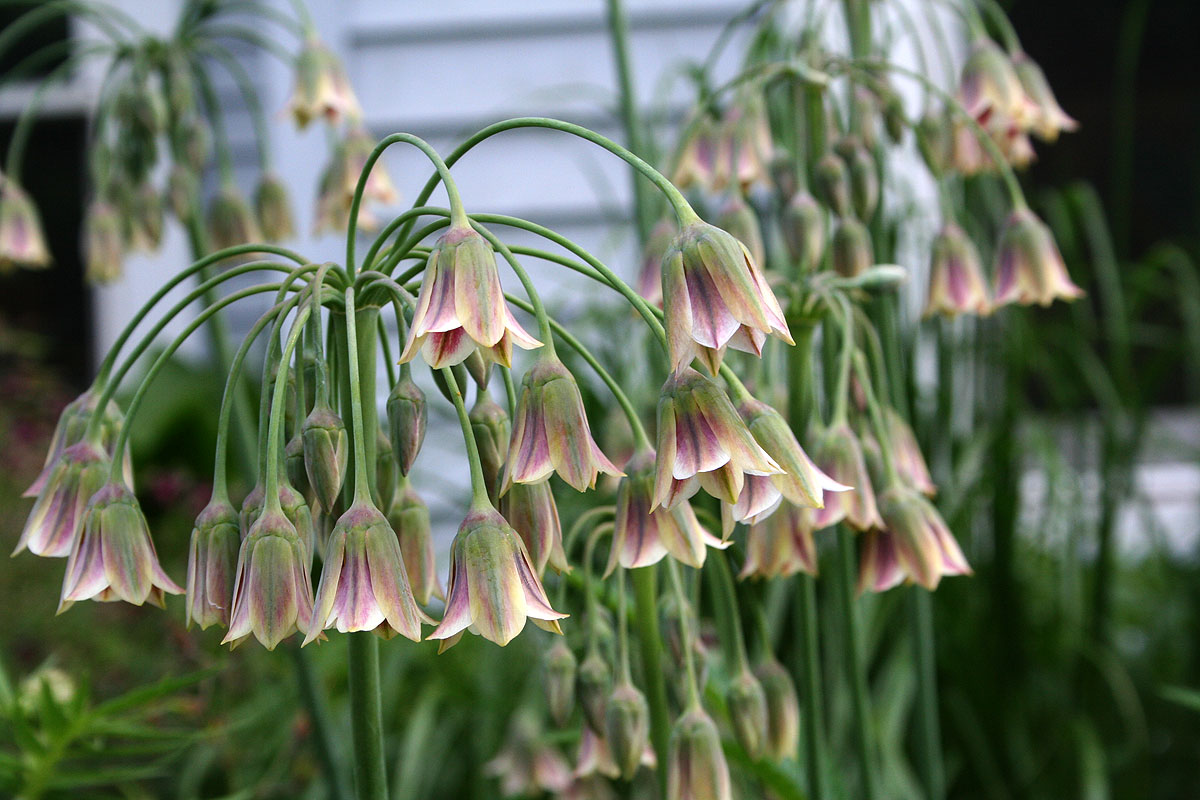 Nectaroscordum siculum ssp. bulgaricum
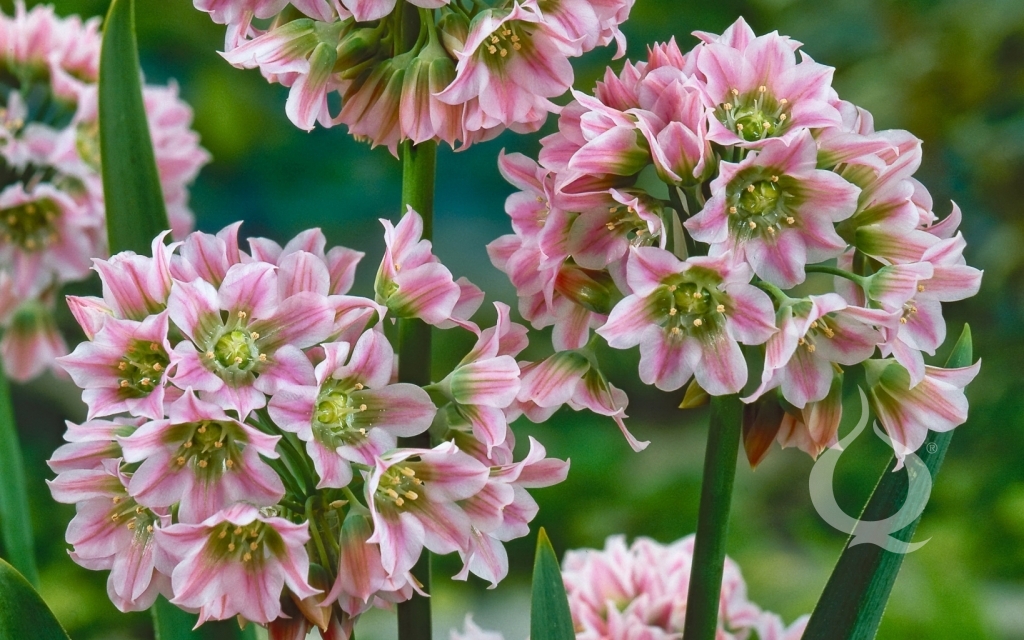 Nectaroscordum tripedale
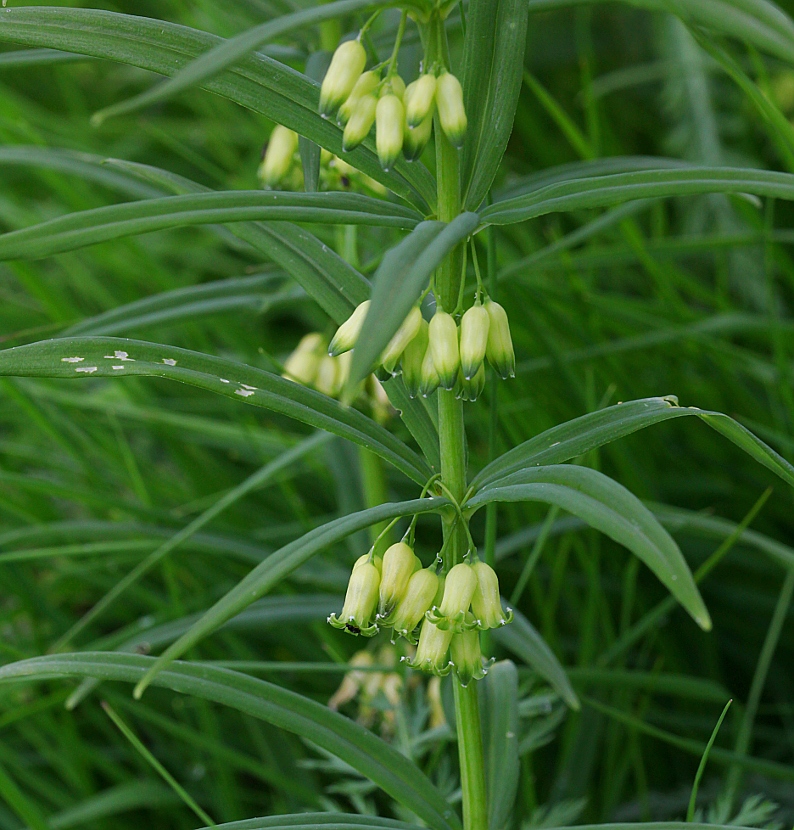 Polygonatum verticillatum - Mührüsüleyman
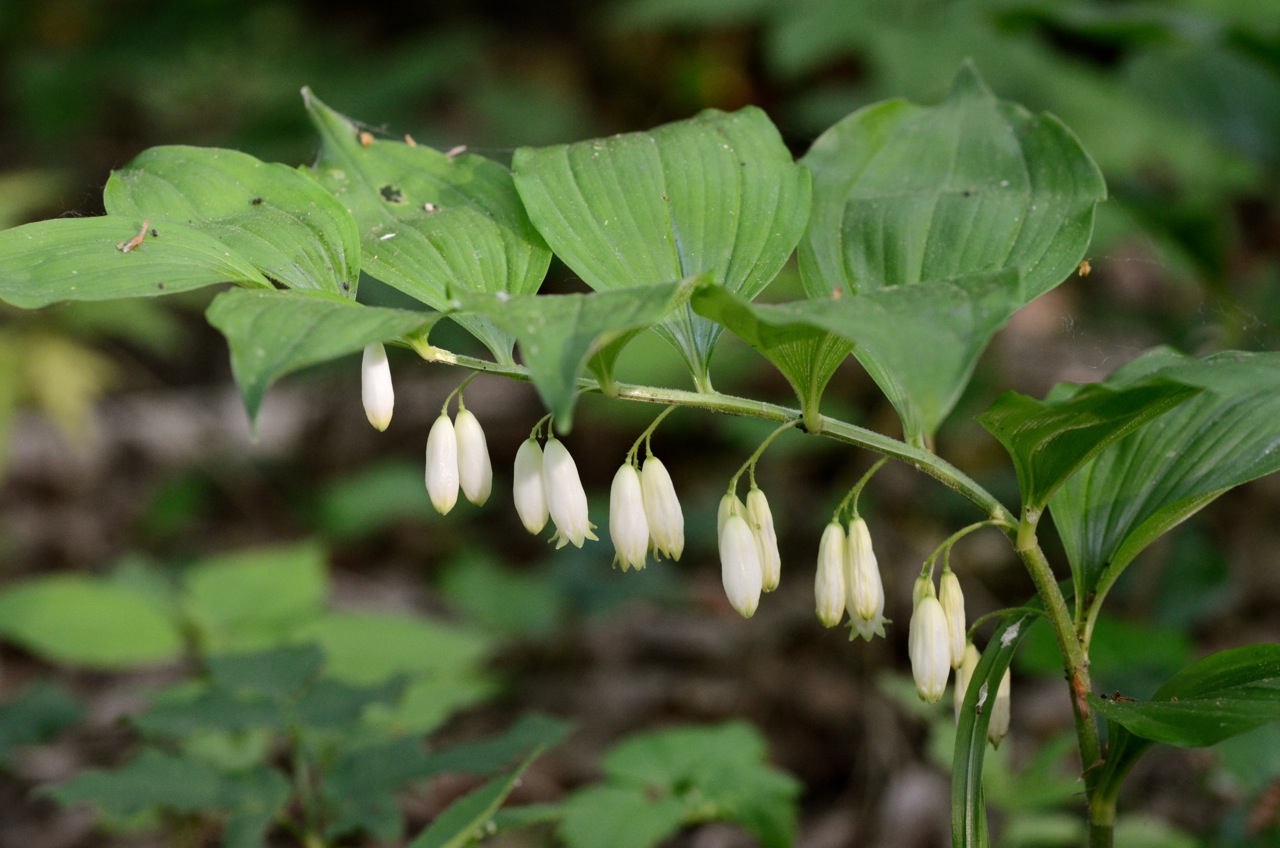 Polygonatum latifolium
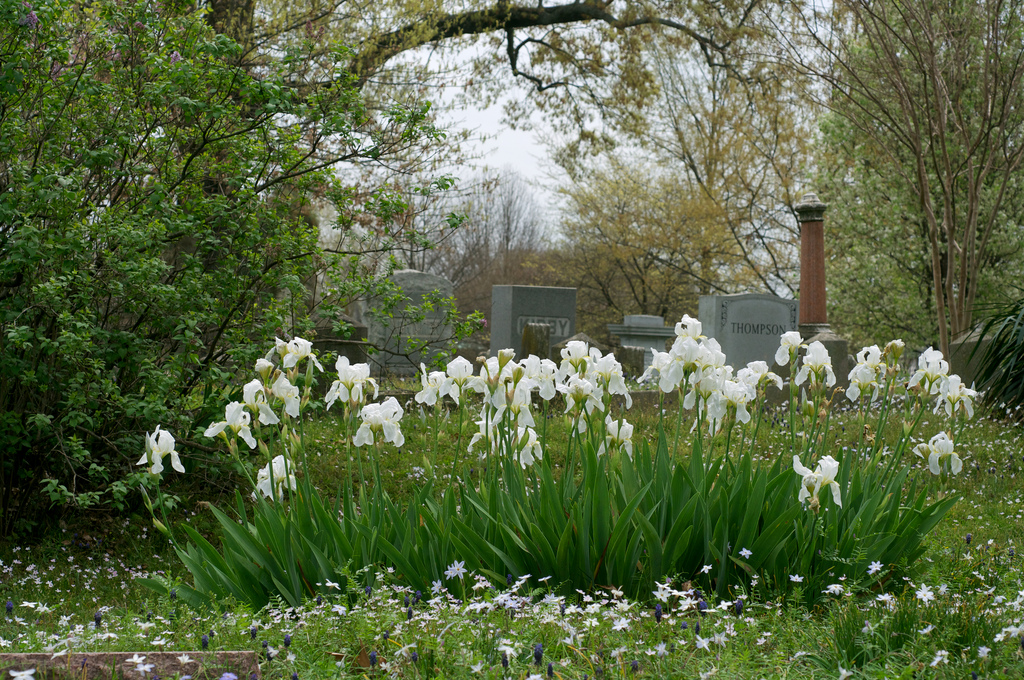 Iris albicans
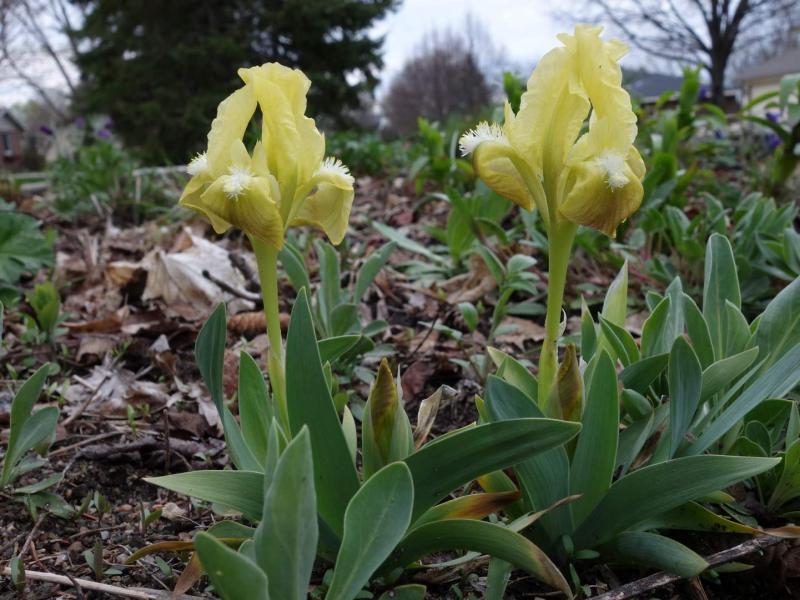 Iris attica
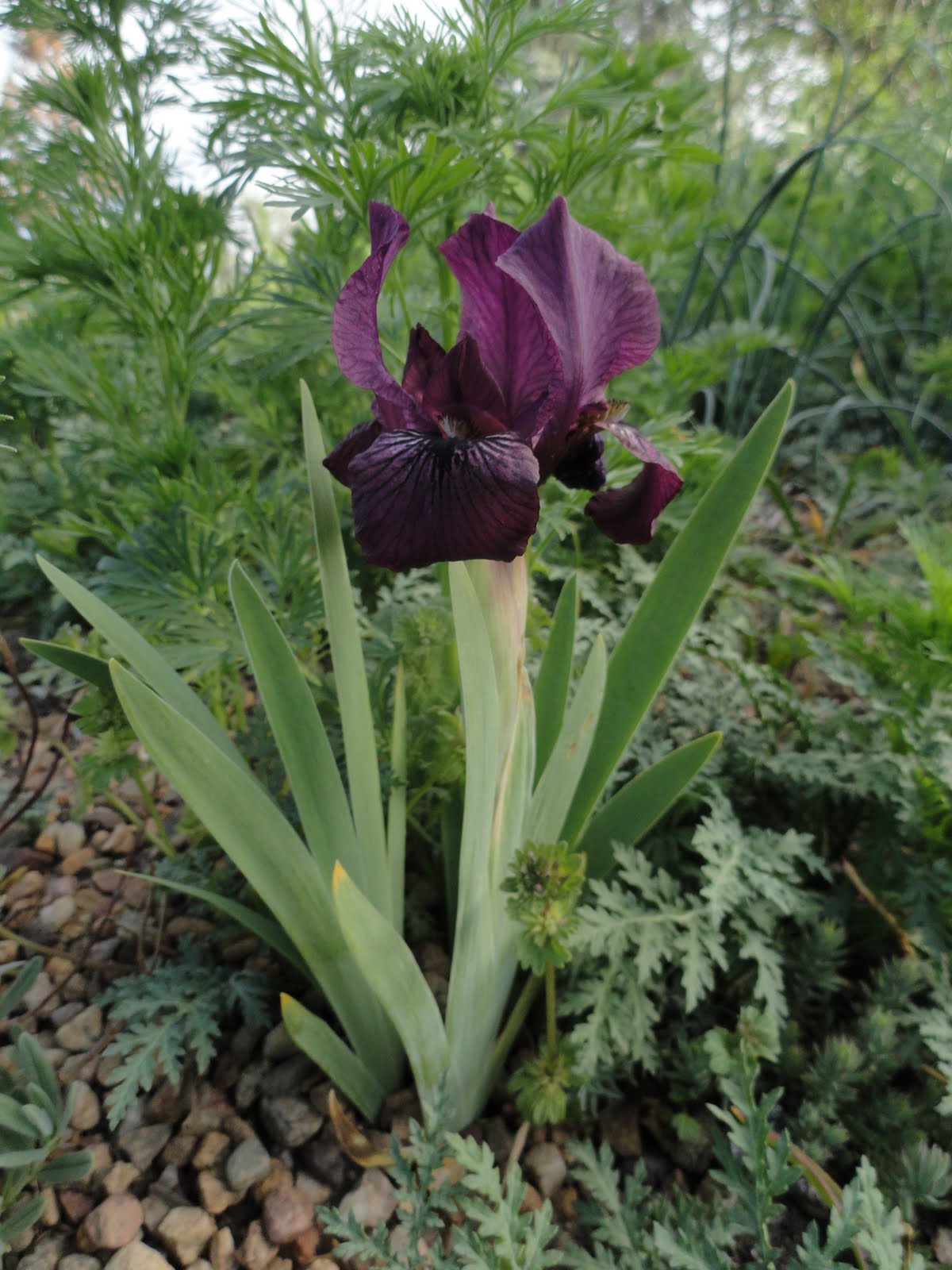 Iris barnumae v. barnumae
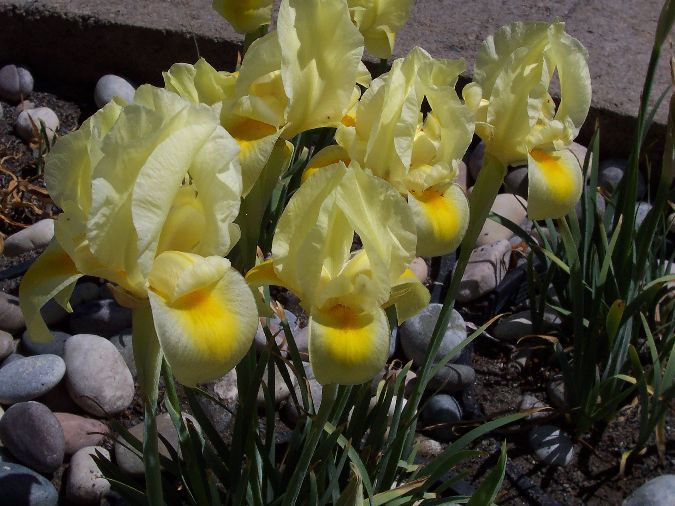 Iris barnumae ssp. urmiensis
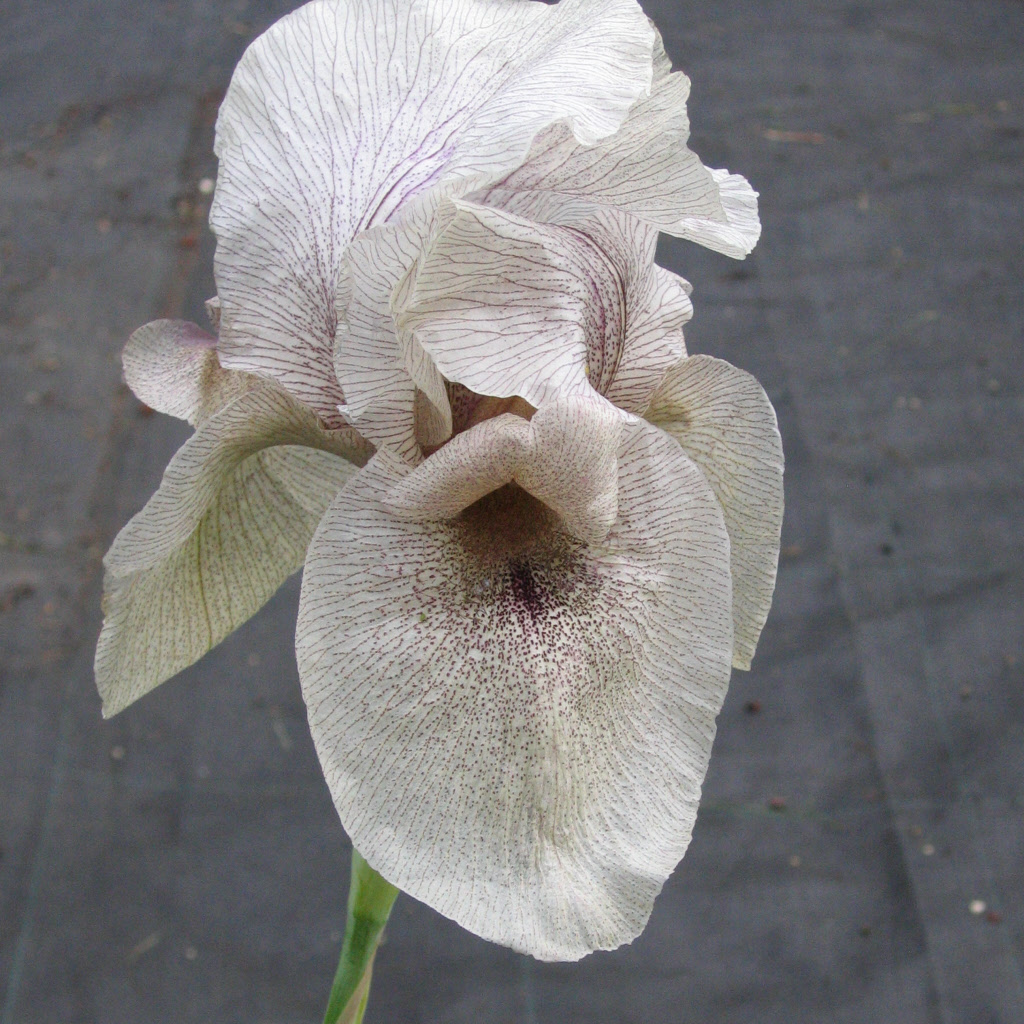 Iris gatesi
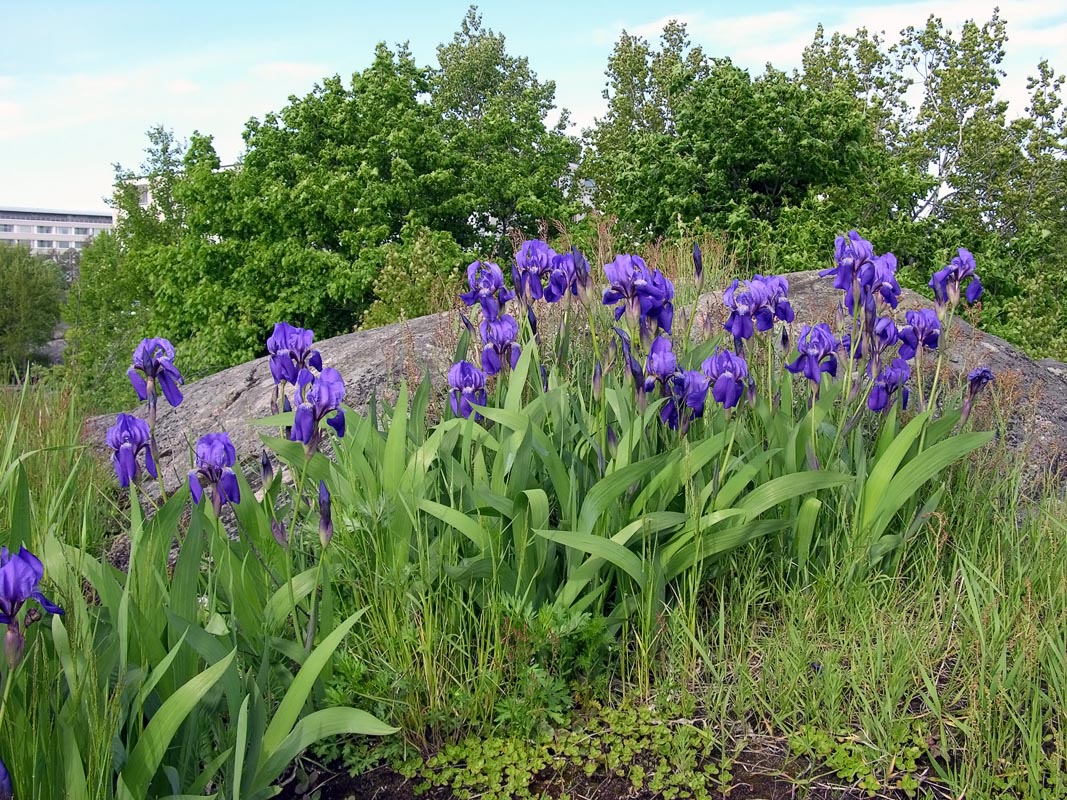 Iris germanica
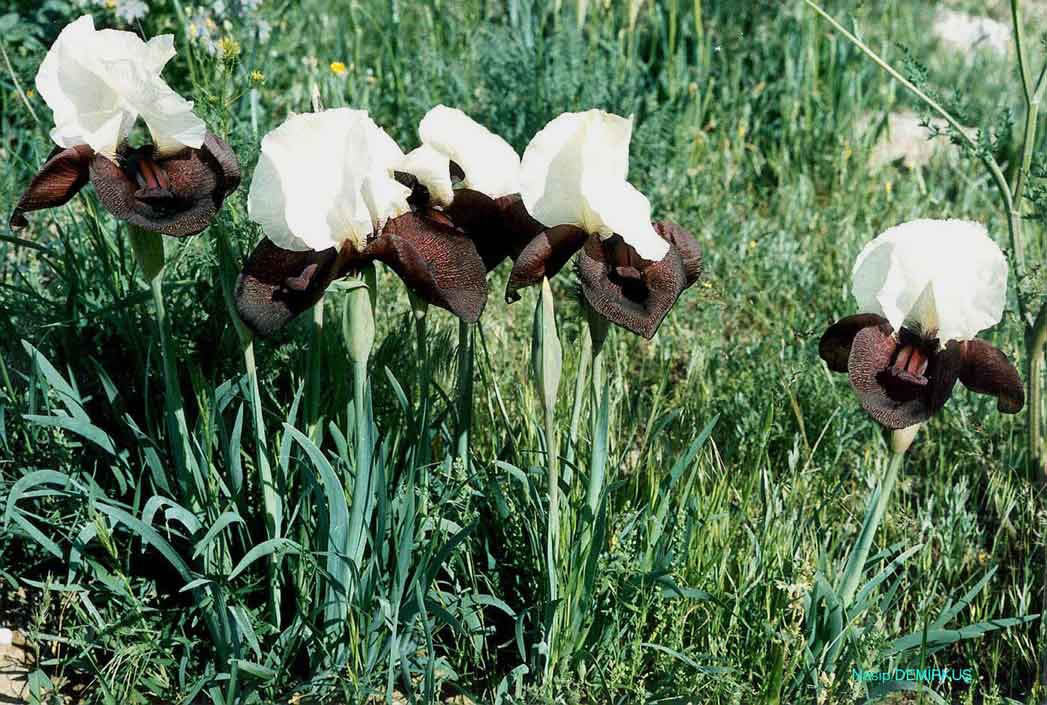 Iris iberica subsp. elegantissima
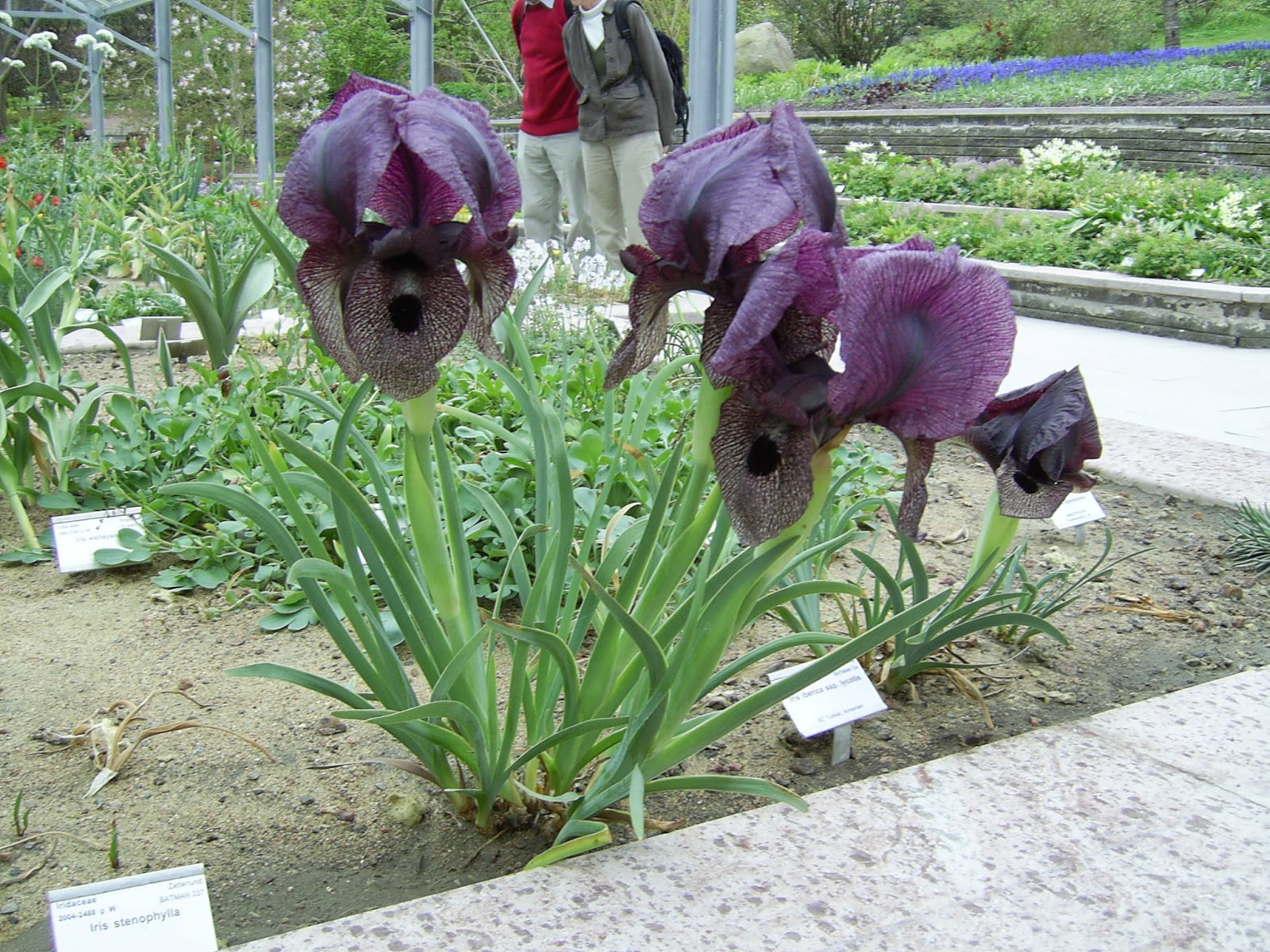 Iris iberica subsp. lycotis
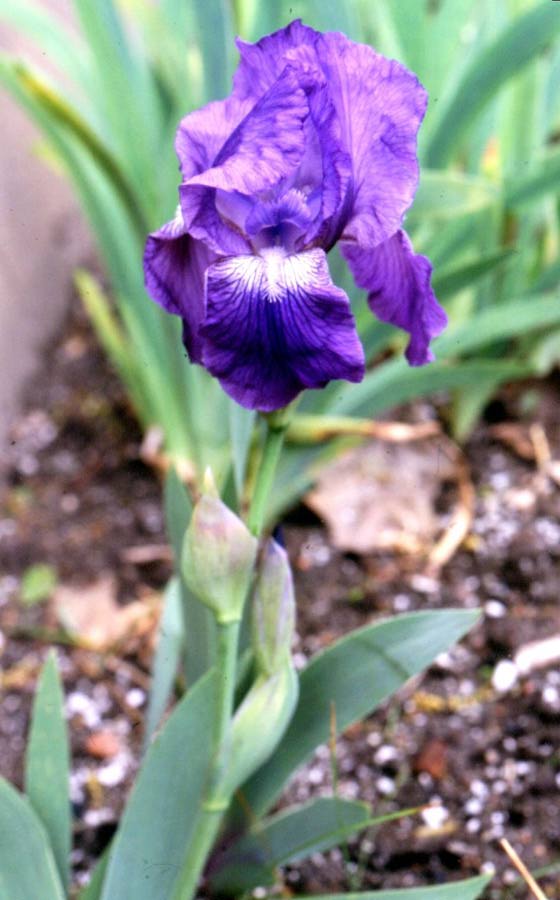 Iris junonia
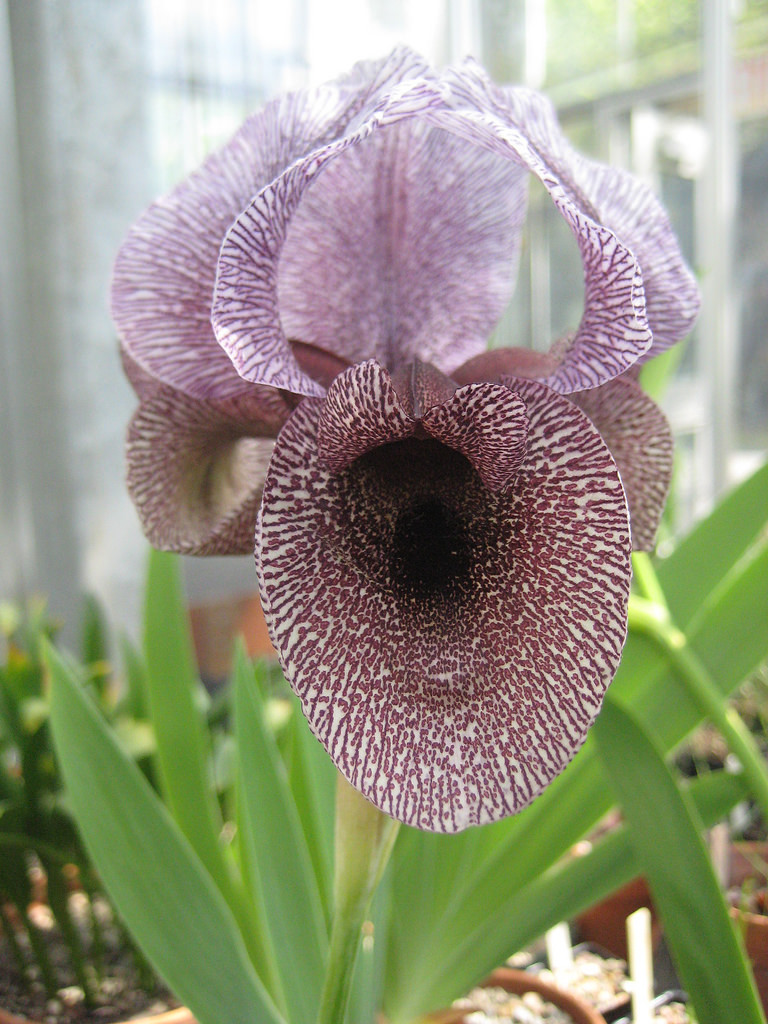 Iris kirkwoodii
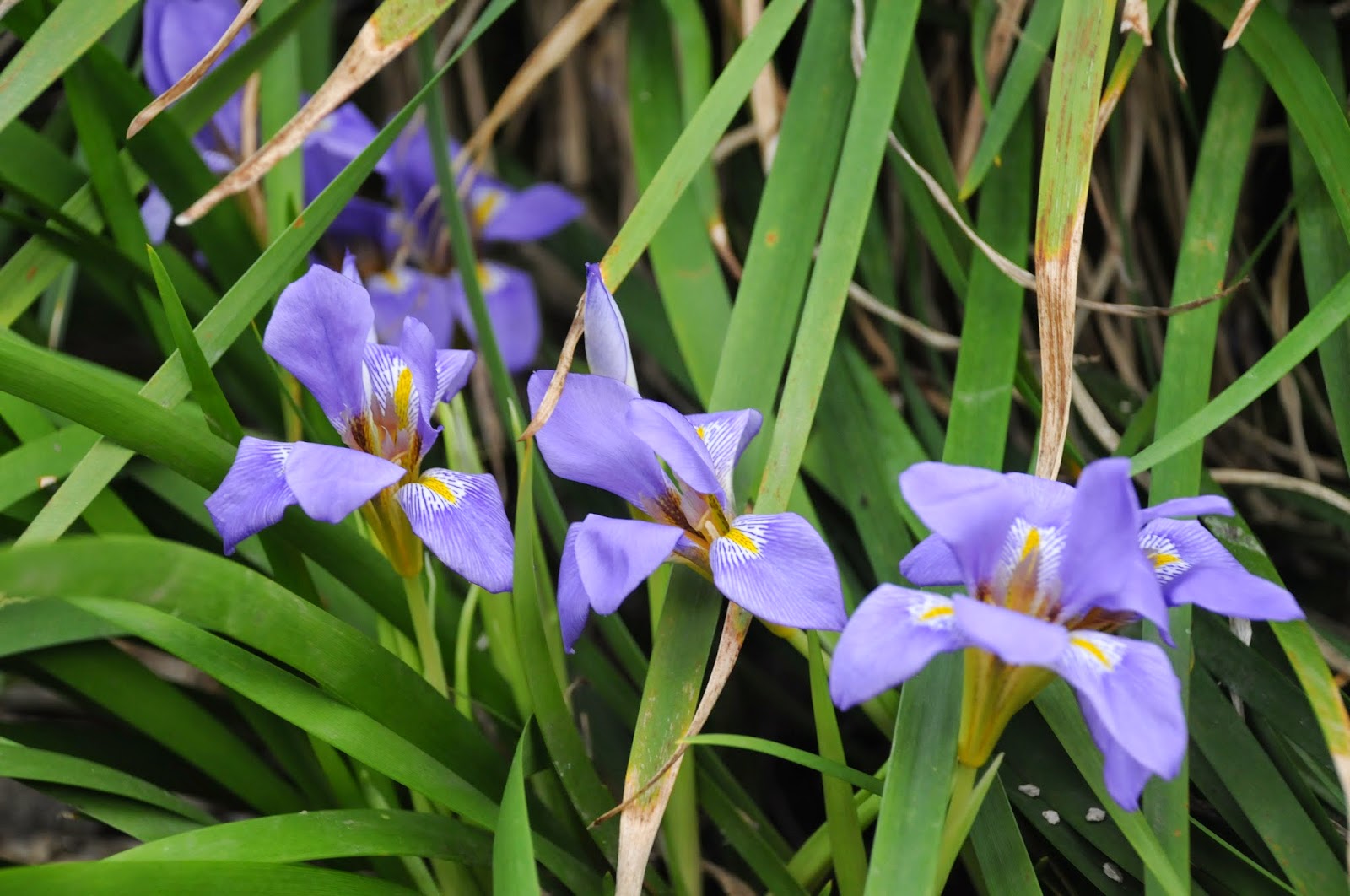 Iris lazica
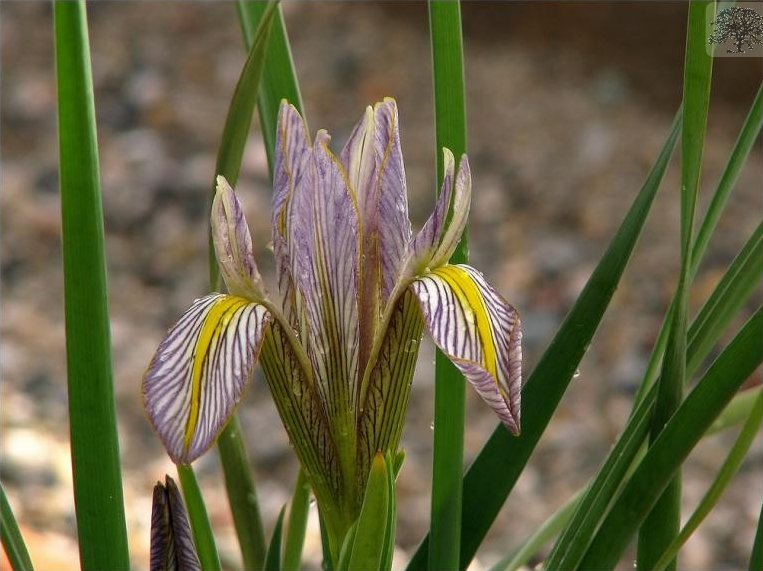 Iris masia
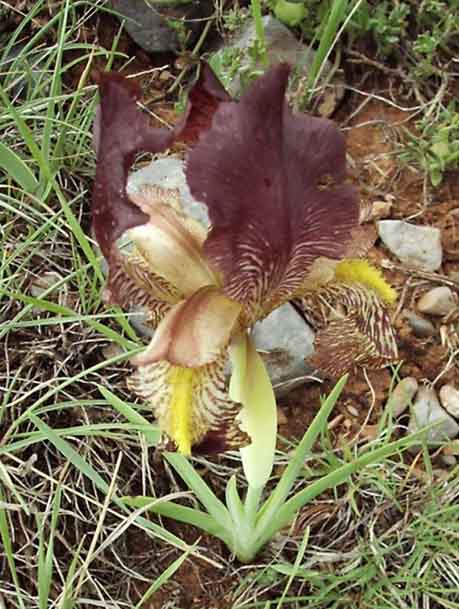 Iris nectarifera
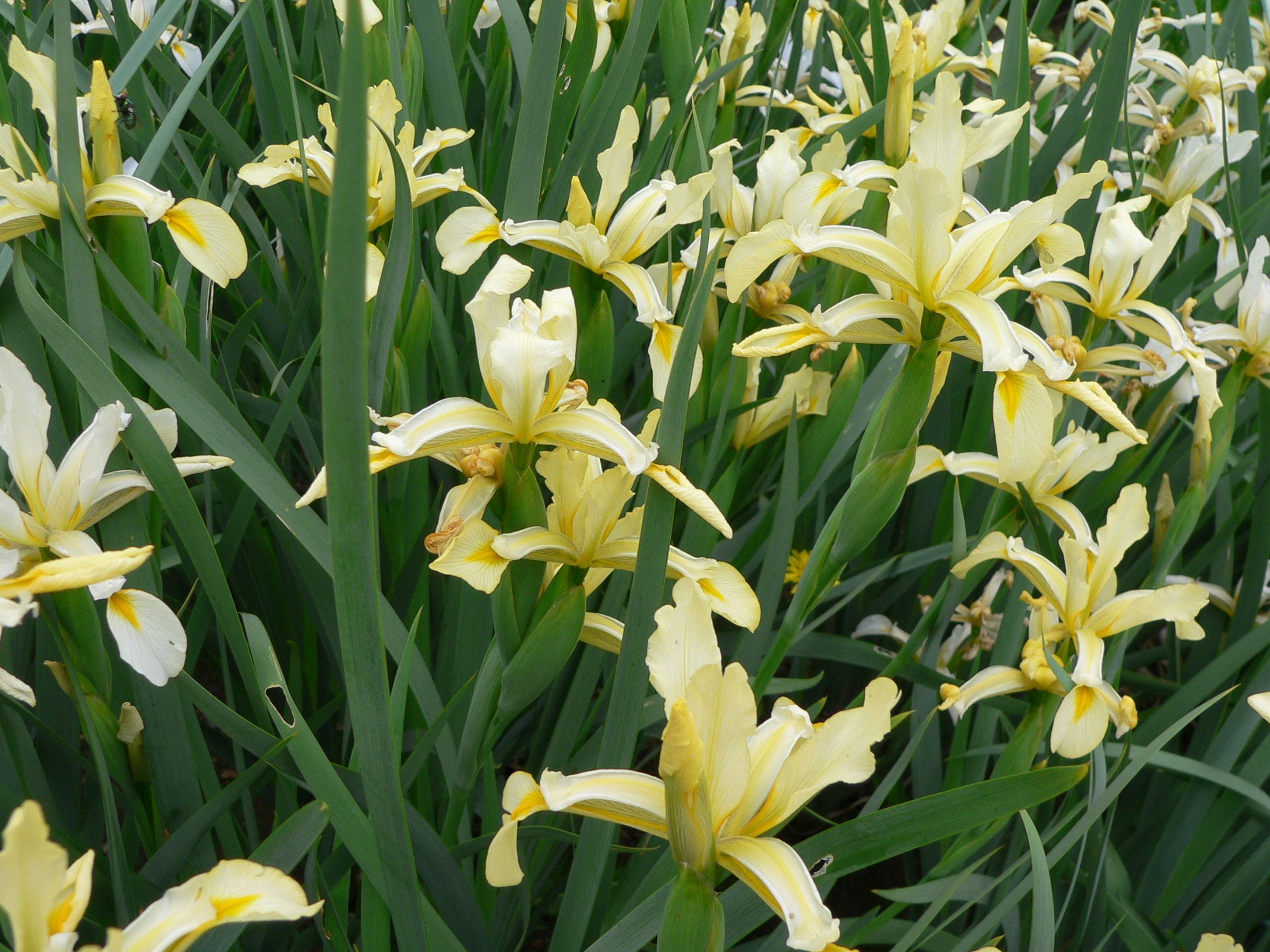 Iris orientalis
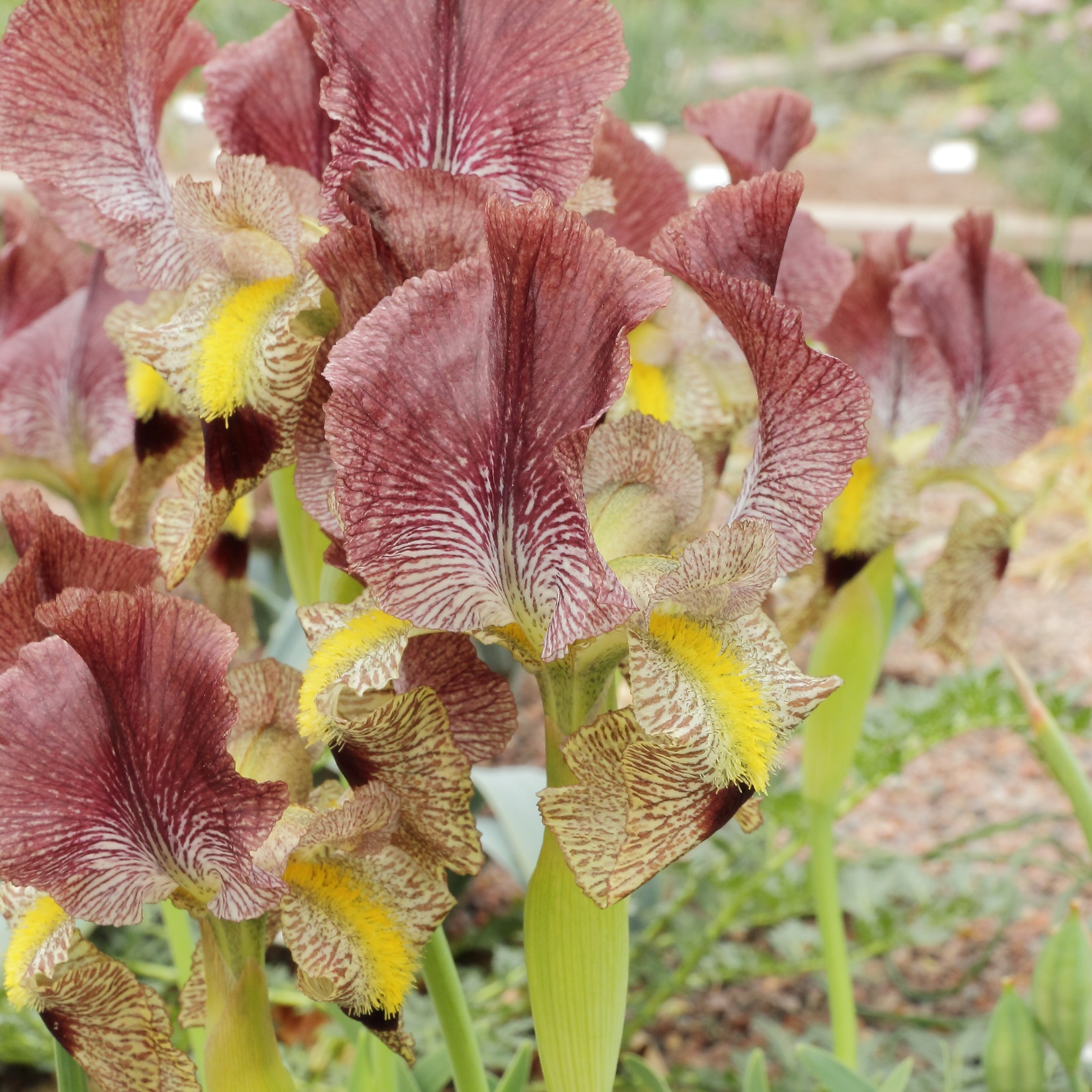 Iris paradoxa
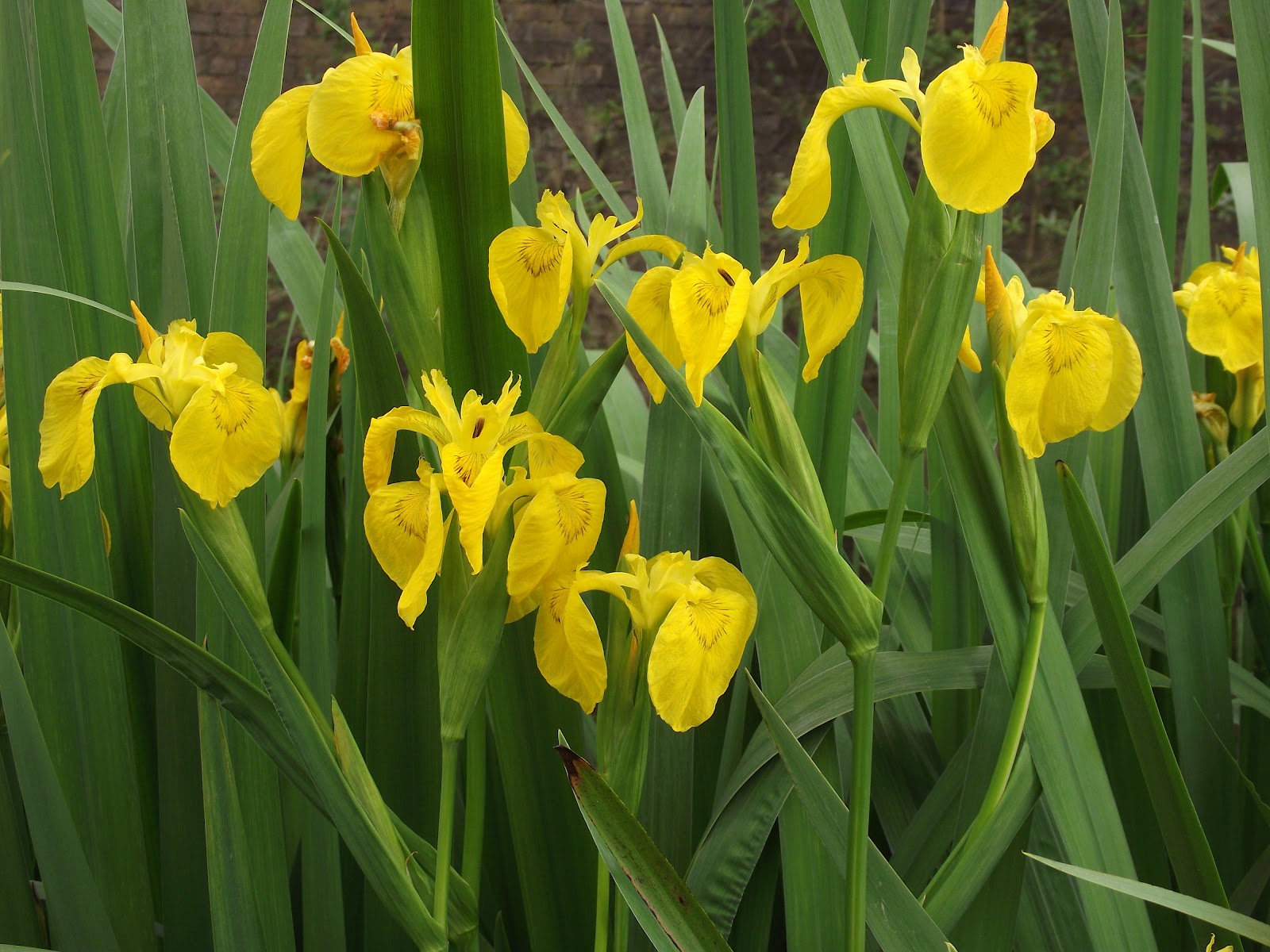 Iris pseudacorus
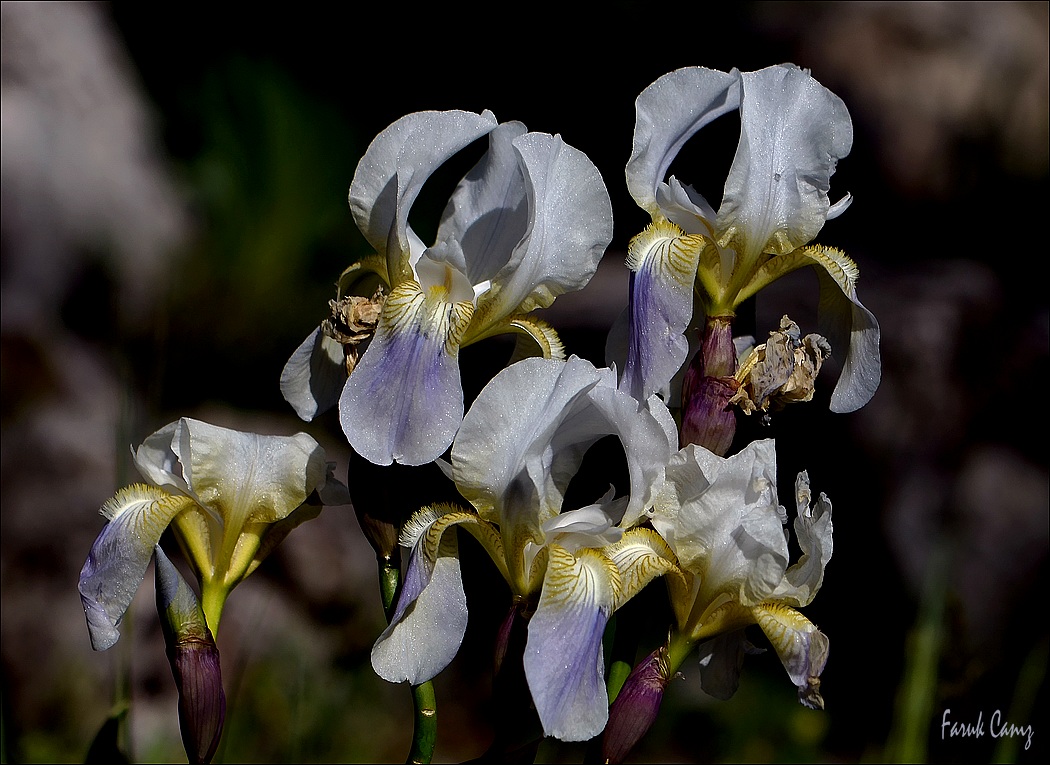 Iris purpureobractae
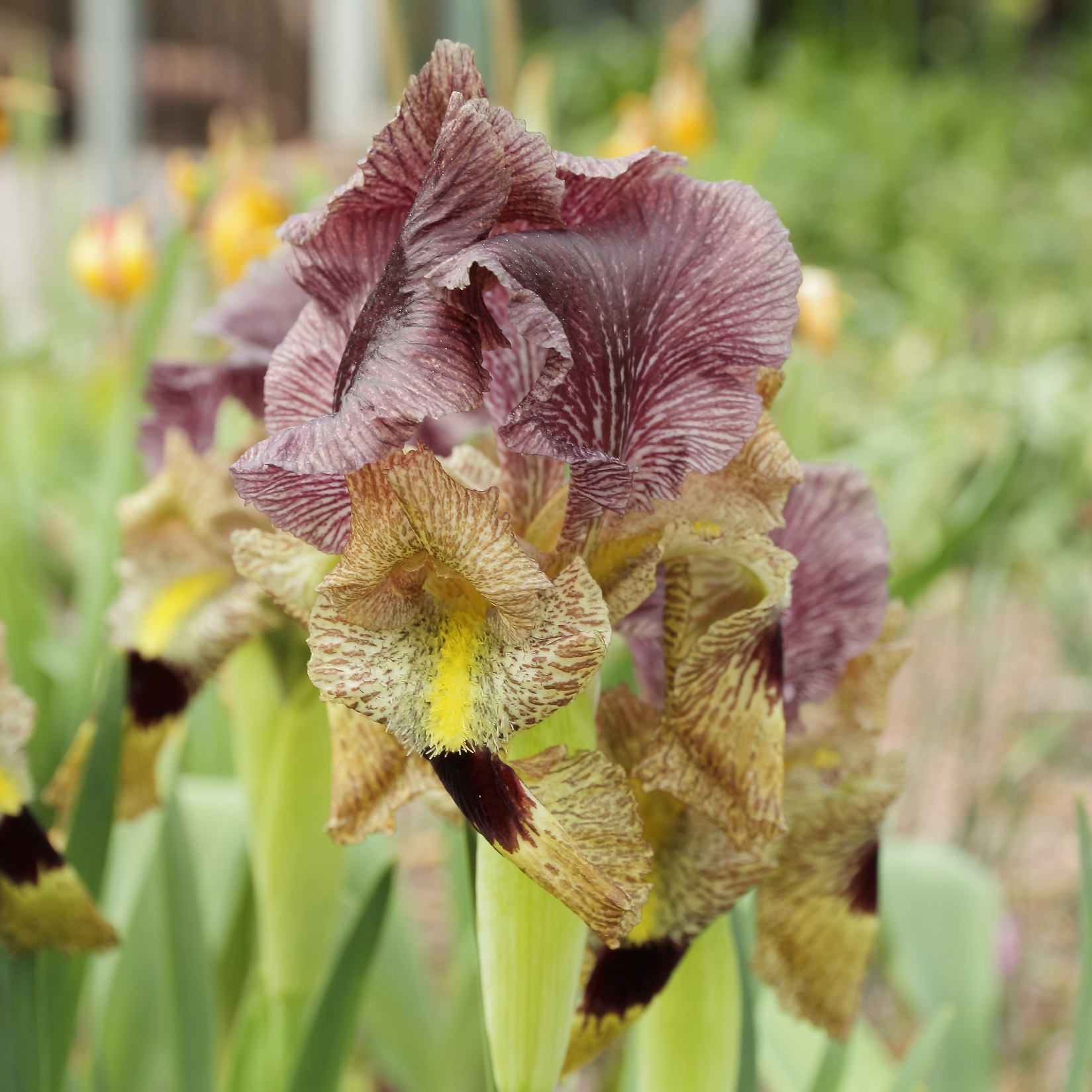 Iris sari
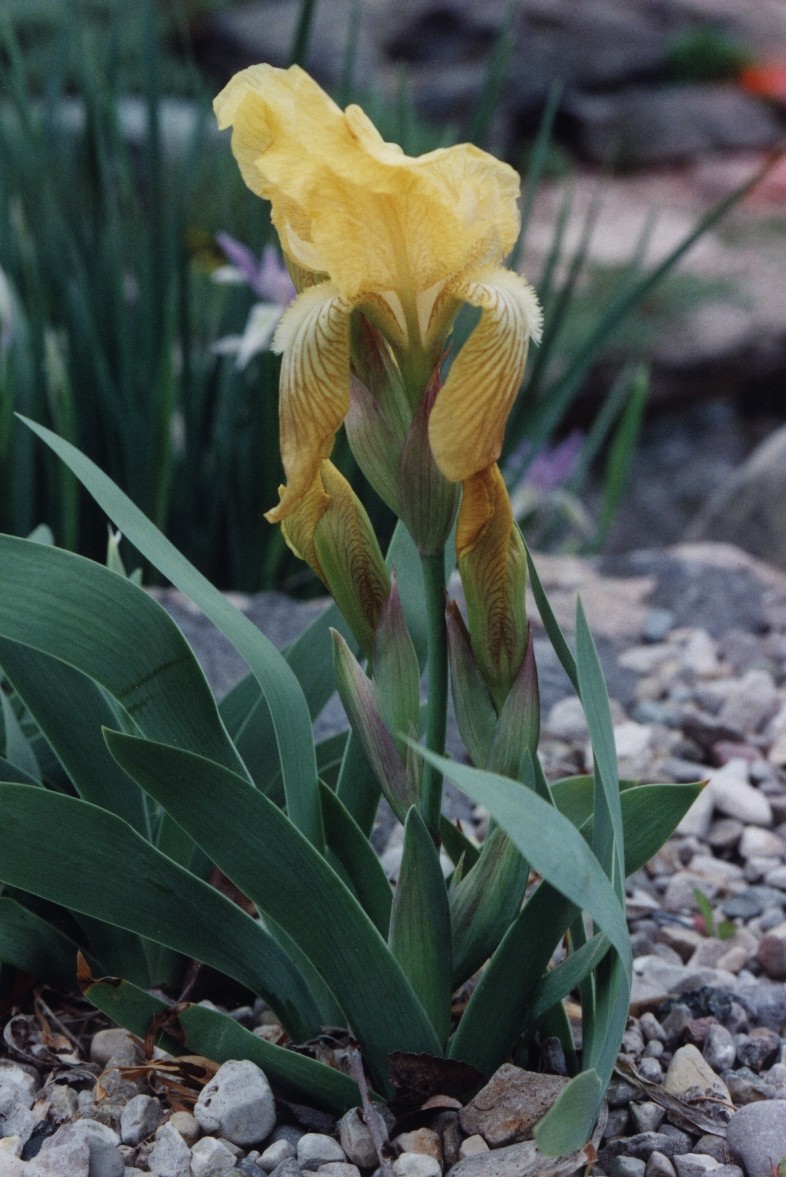 Iris schachtii
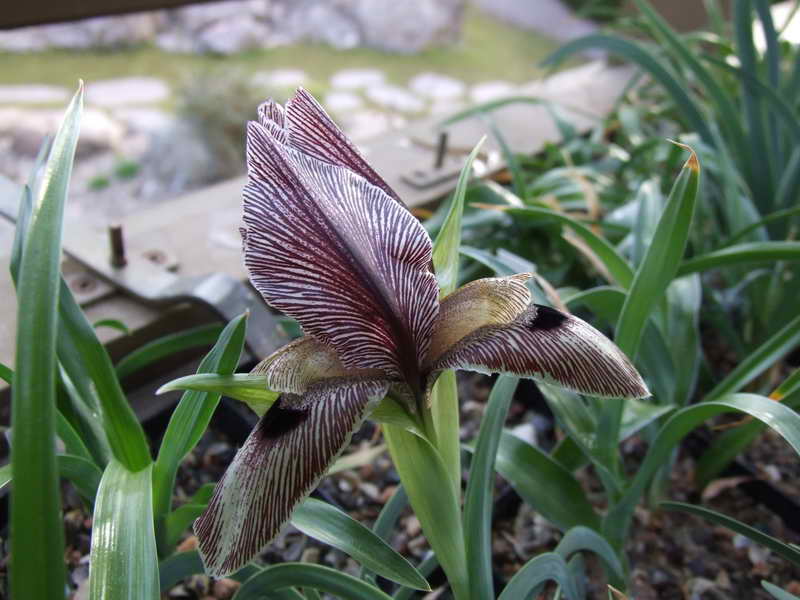 Iris sprengeri
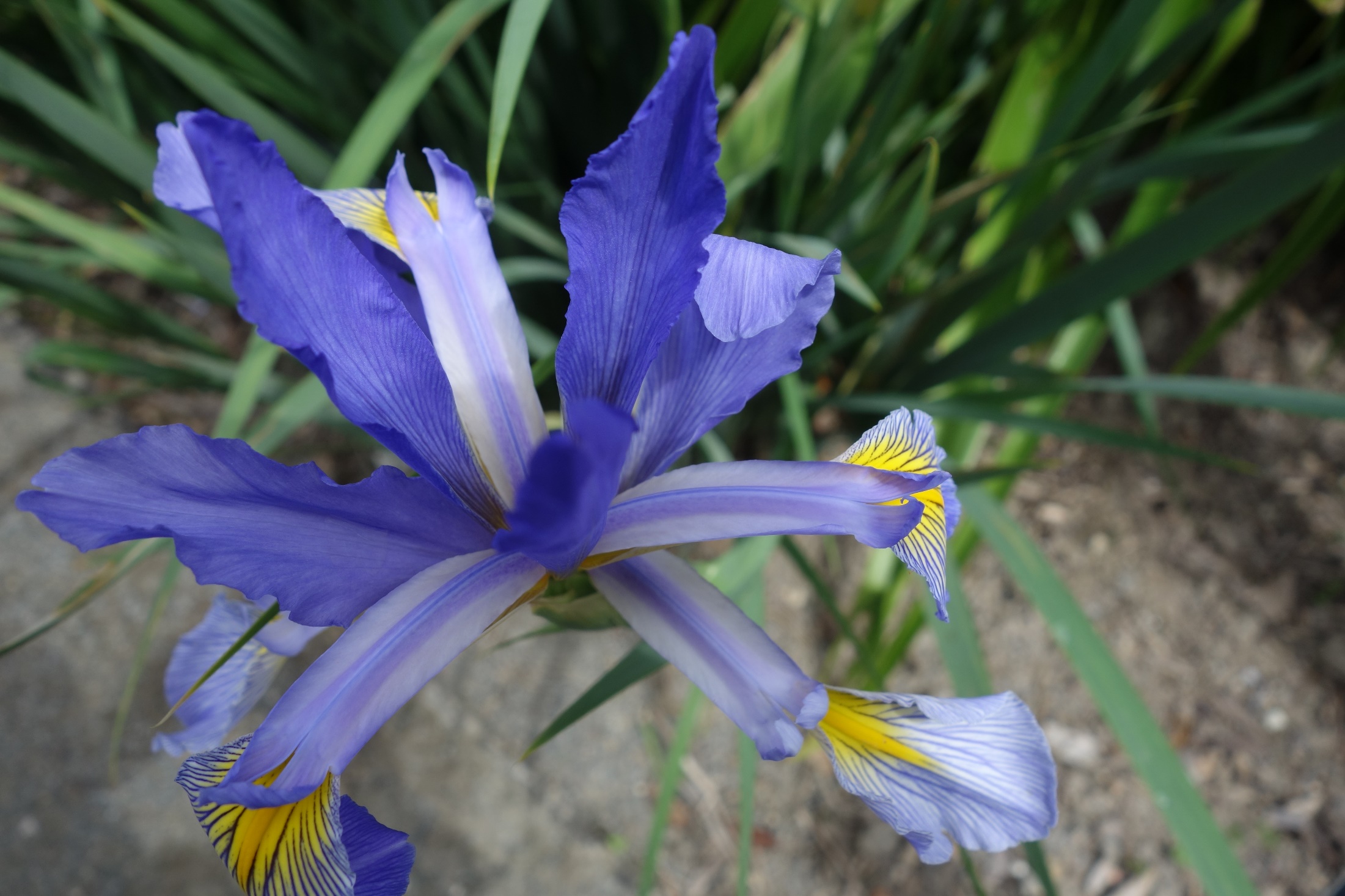 iris spuria ssp.musulmanica
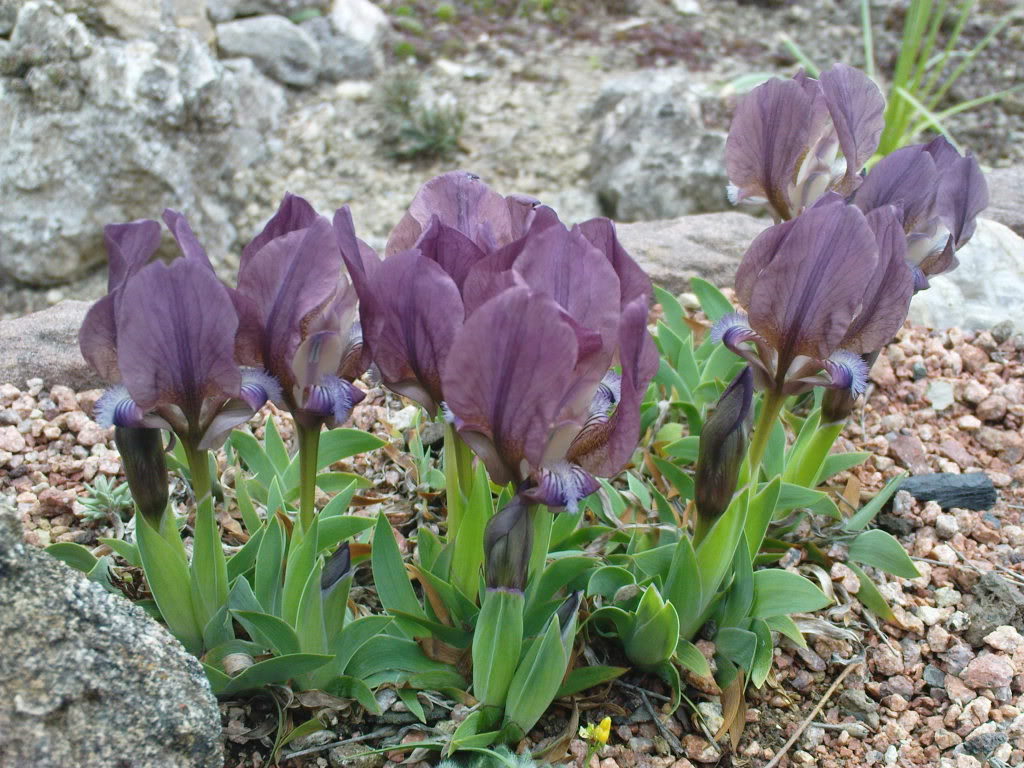 Iris suaveolens
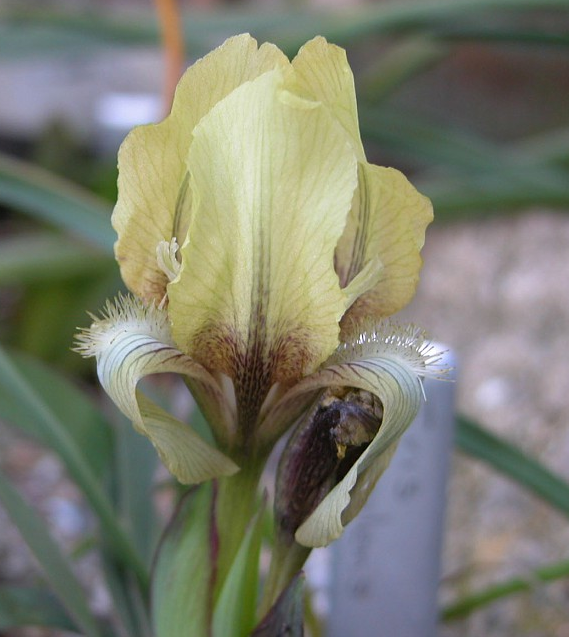 Iris taochia
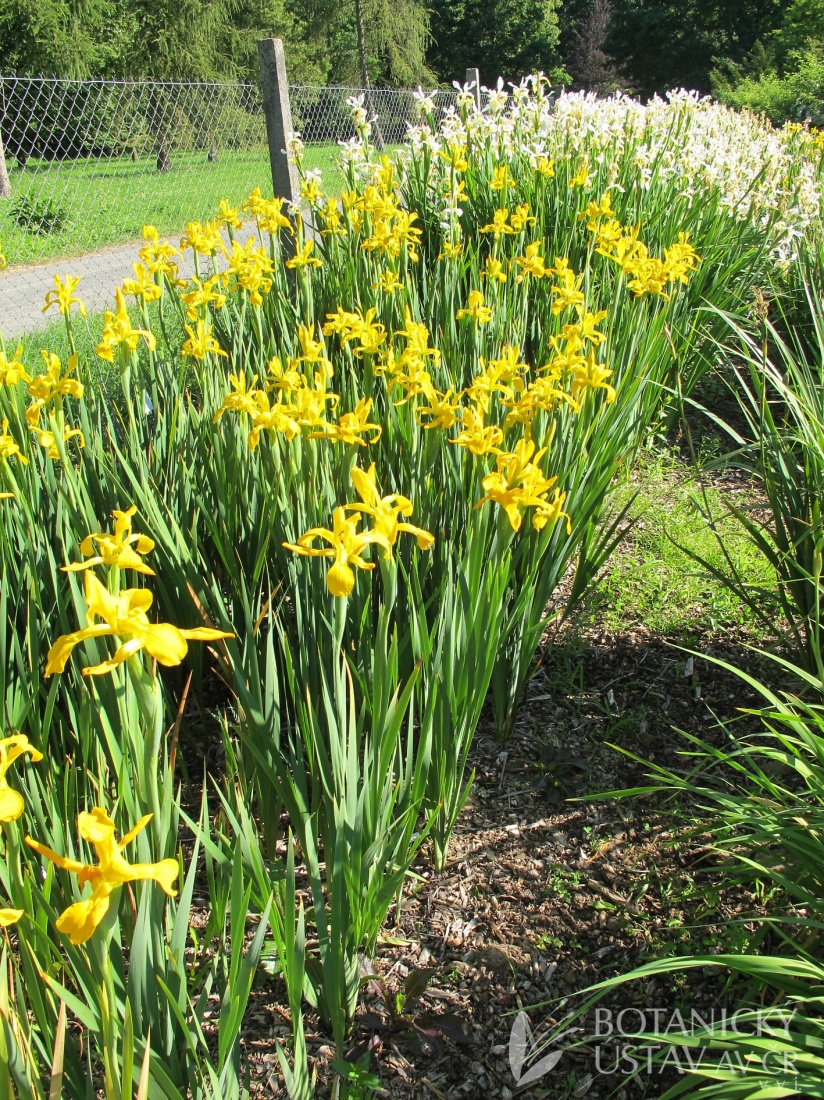 Iris xanthospuria
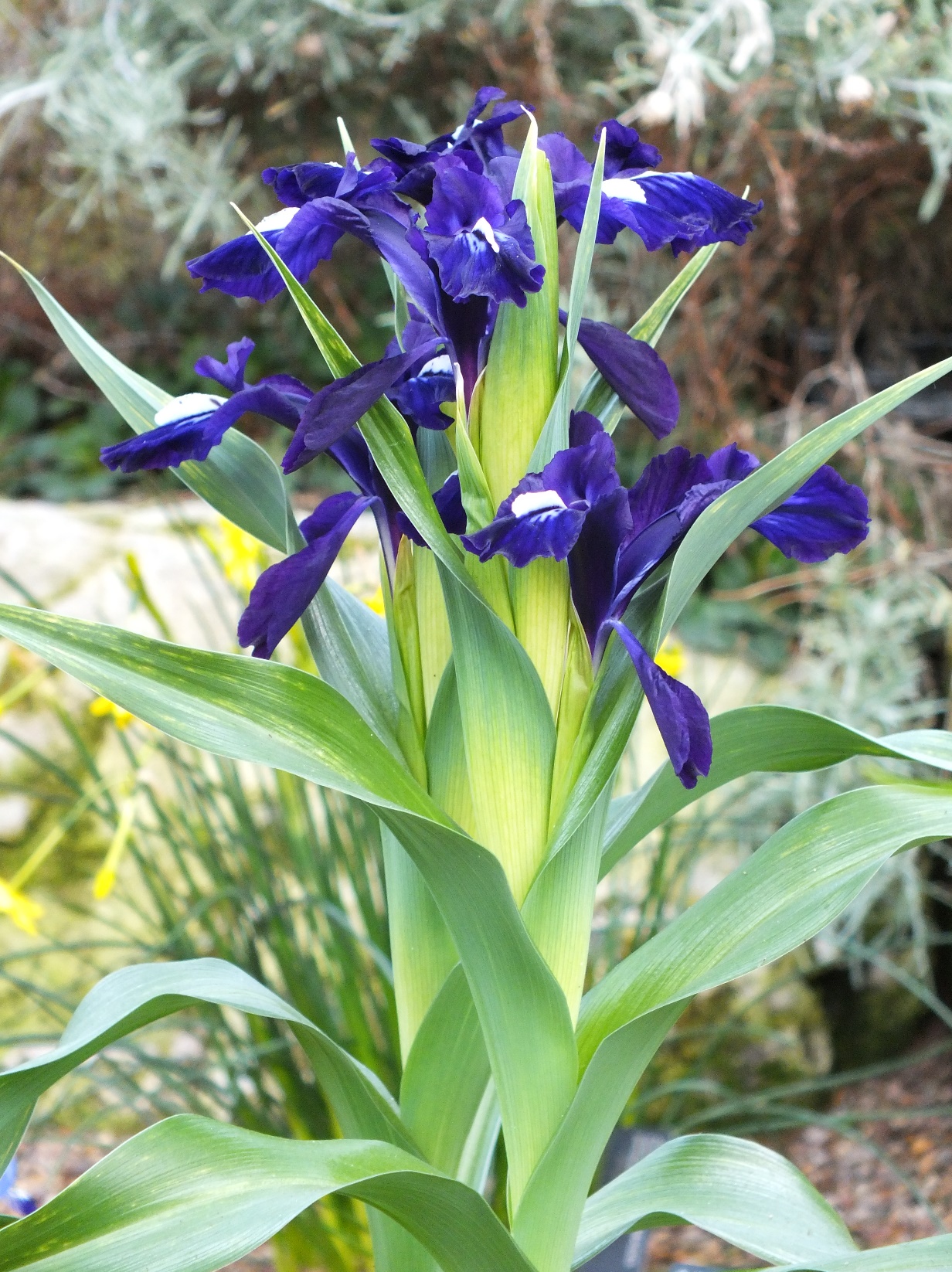 Iris aucheri - Soğanlı
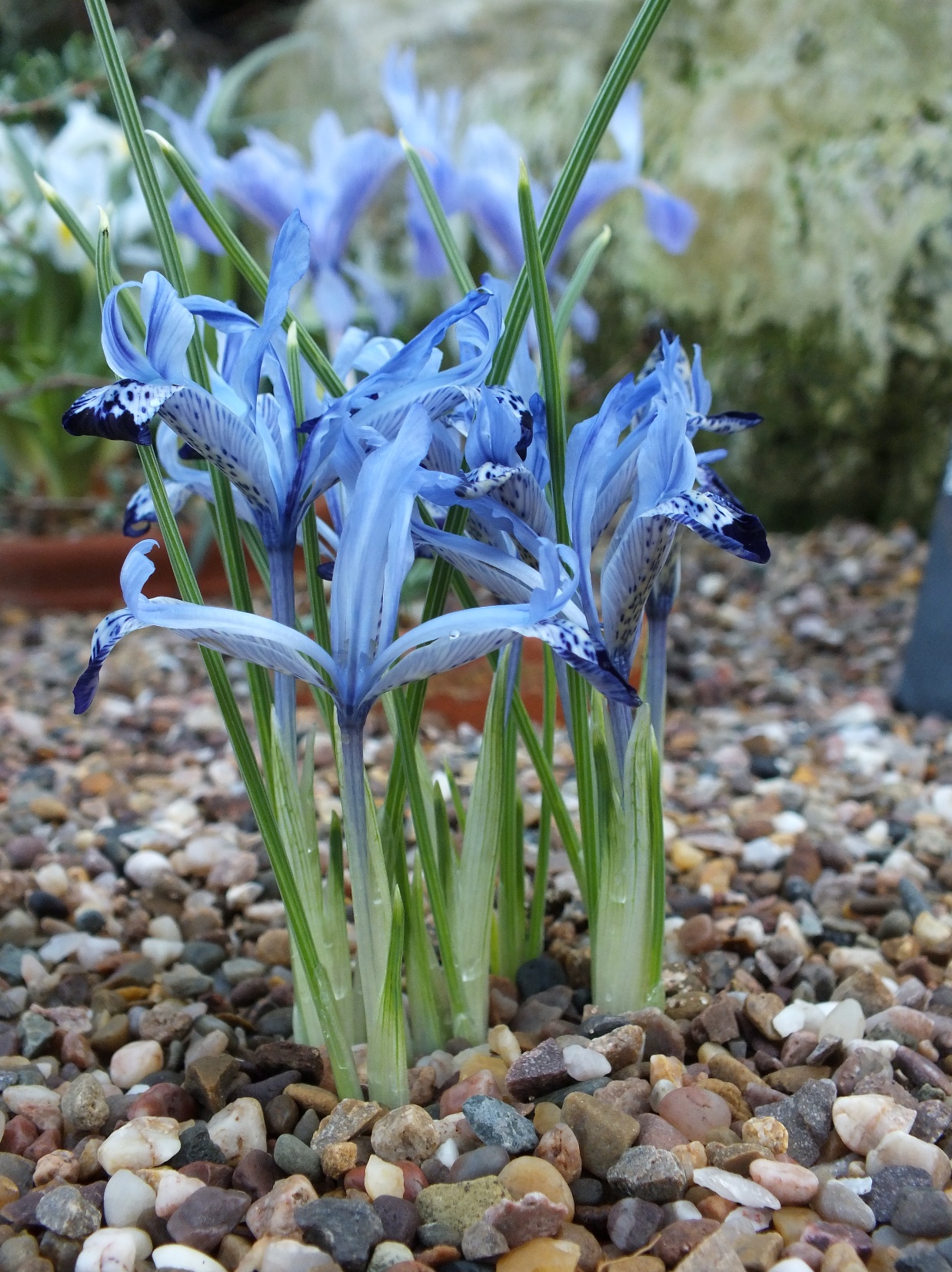 Iris bakeriana
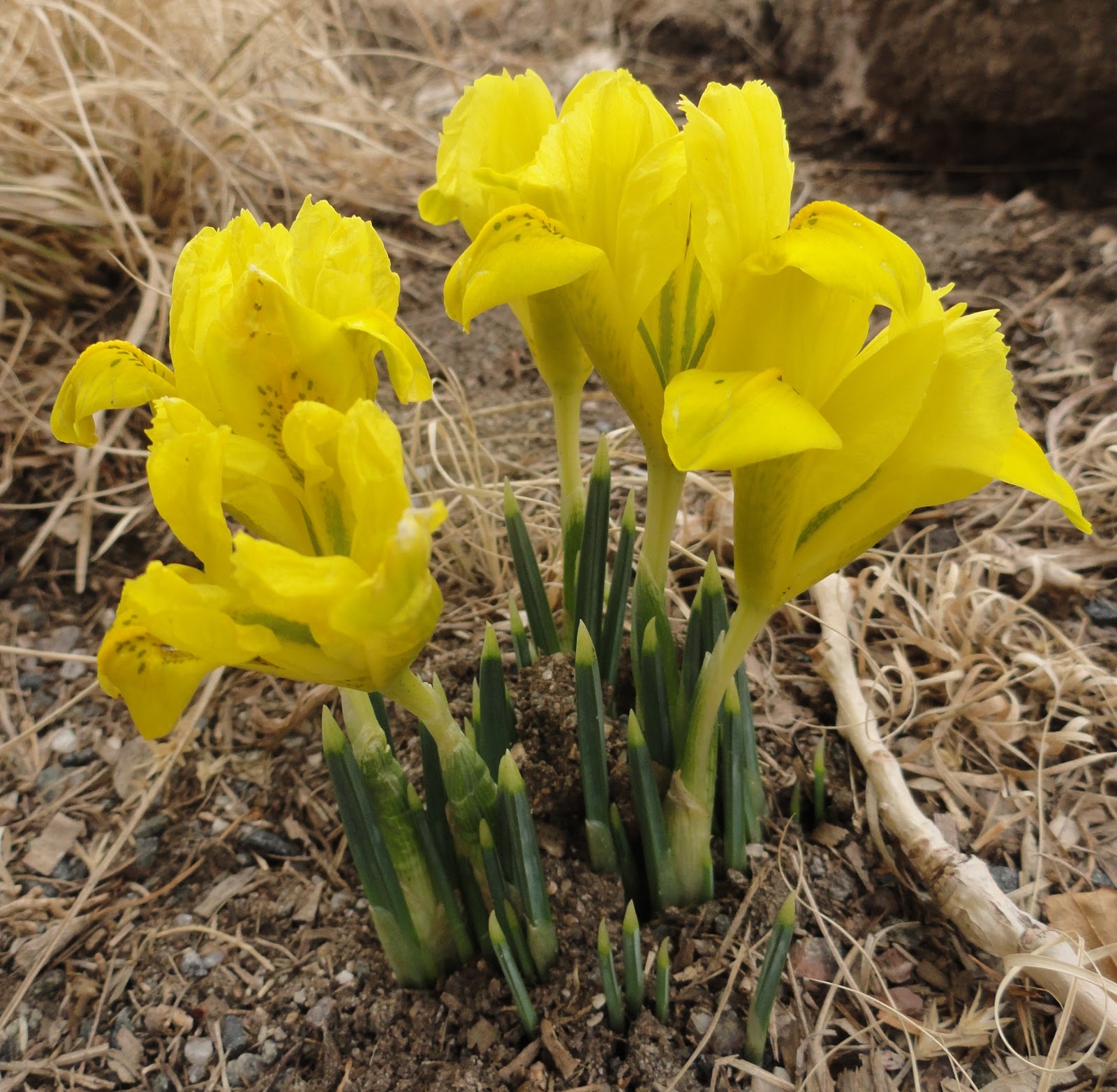 Iris danfordiae
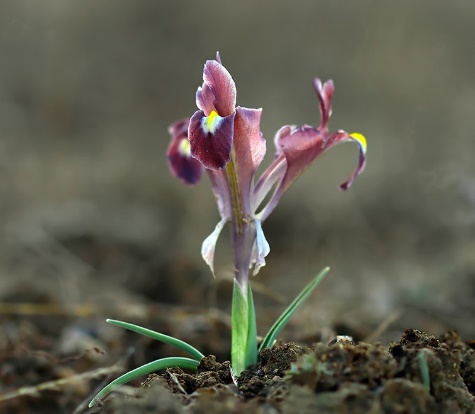 Iris galatica
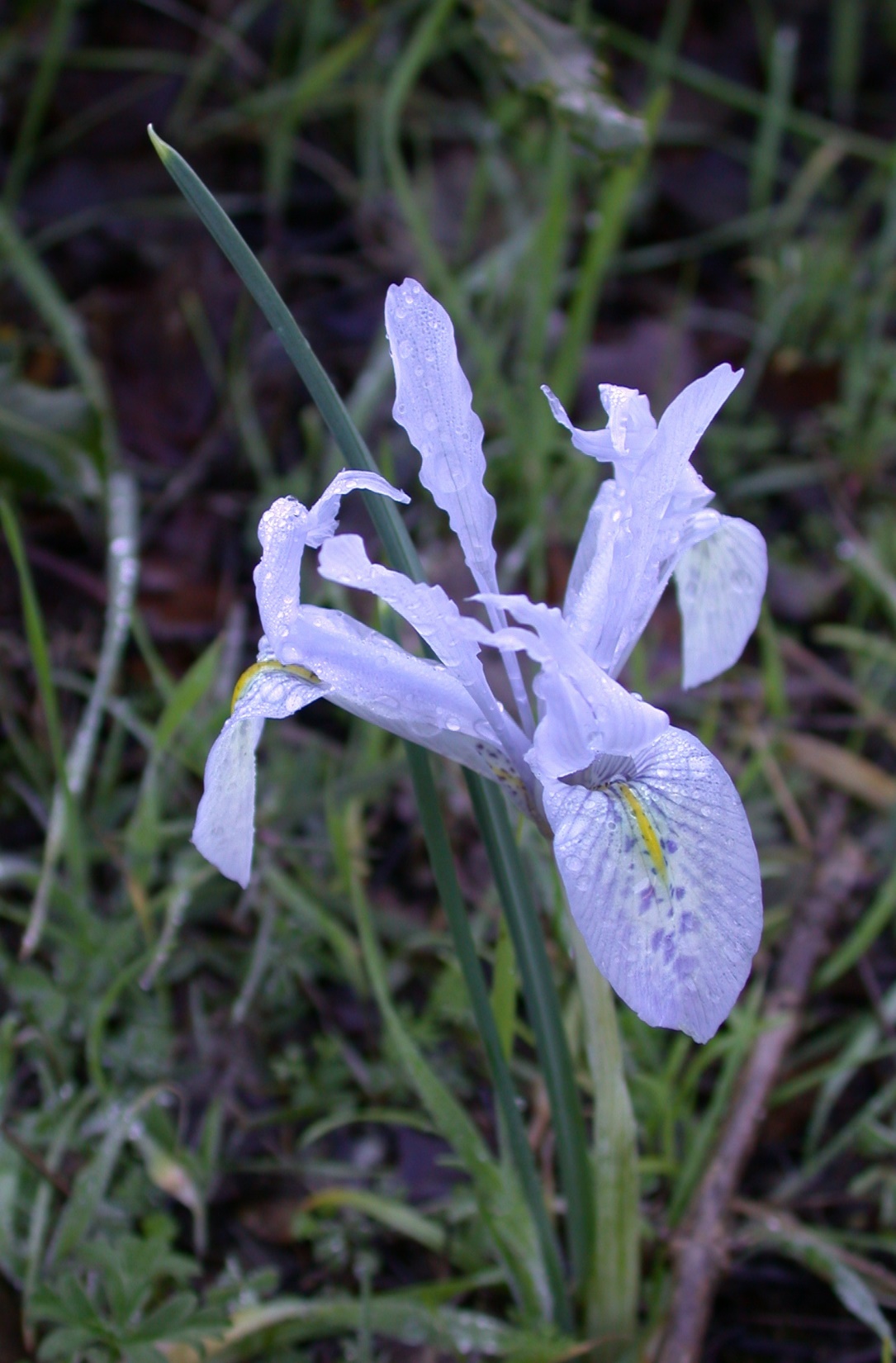 Iris histrio
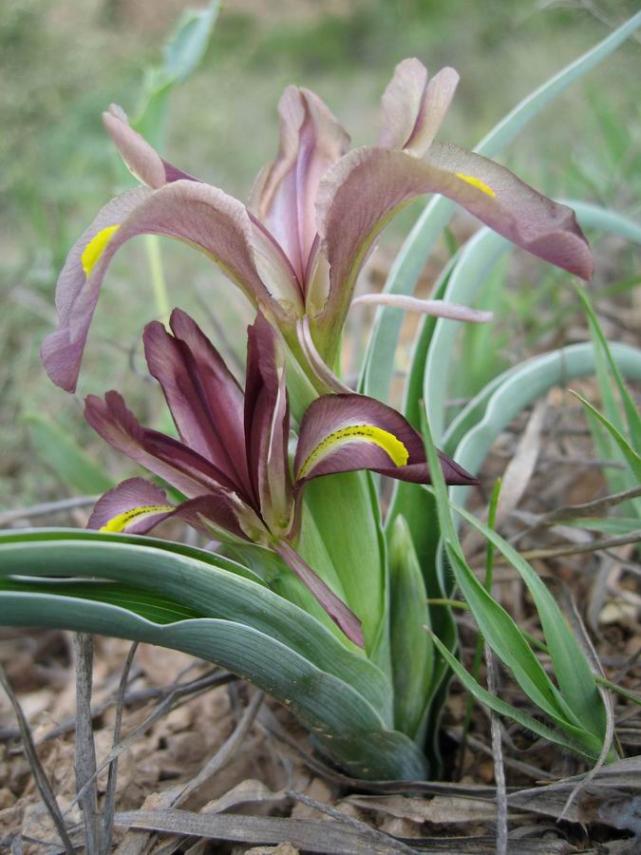 Iris nezahatiae
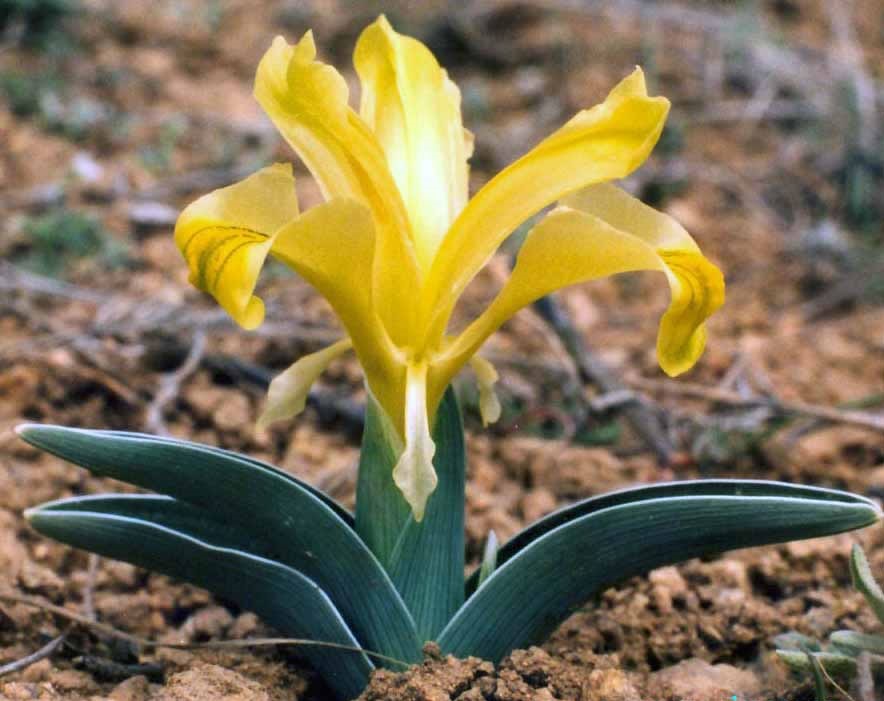 Iris pseudocaucasica
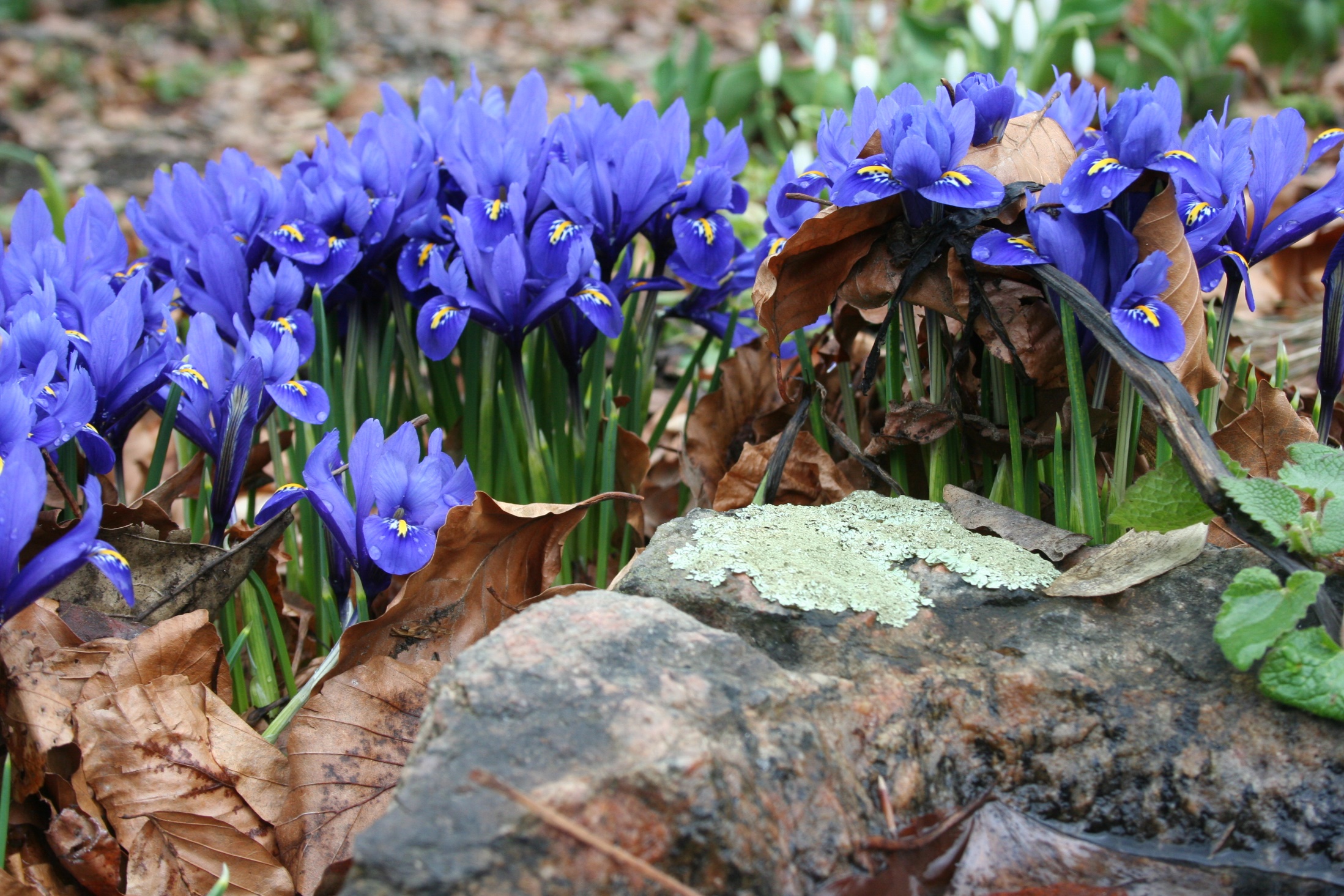 Iris reticulata
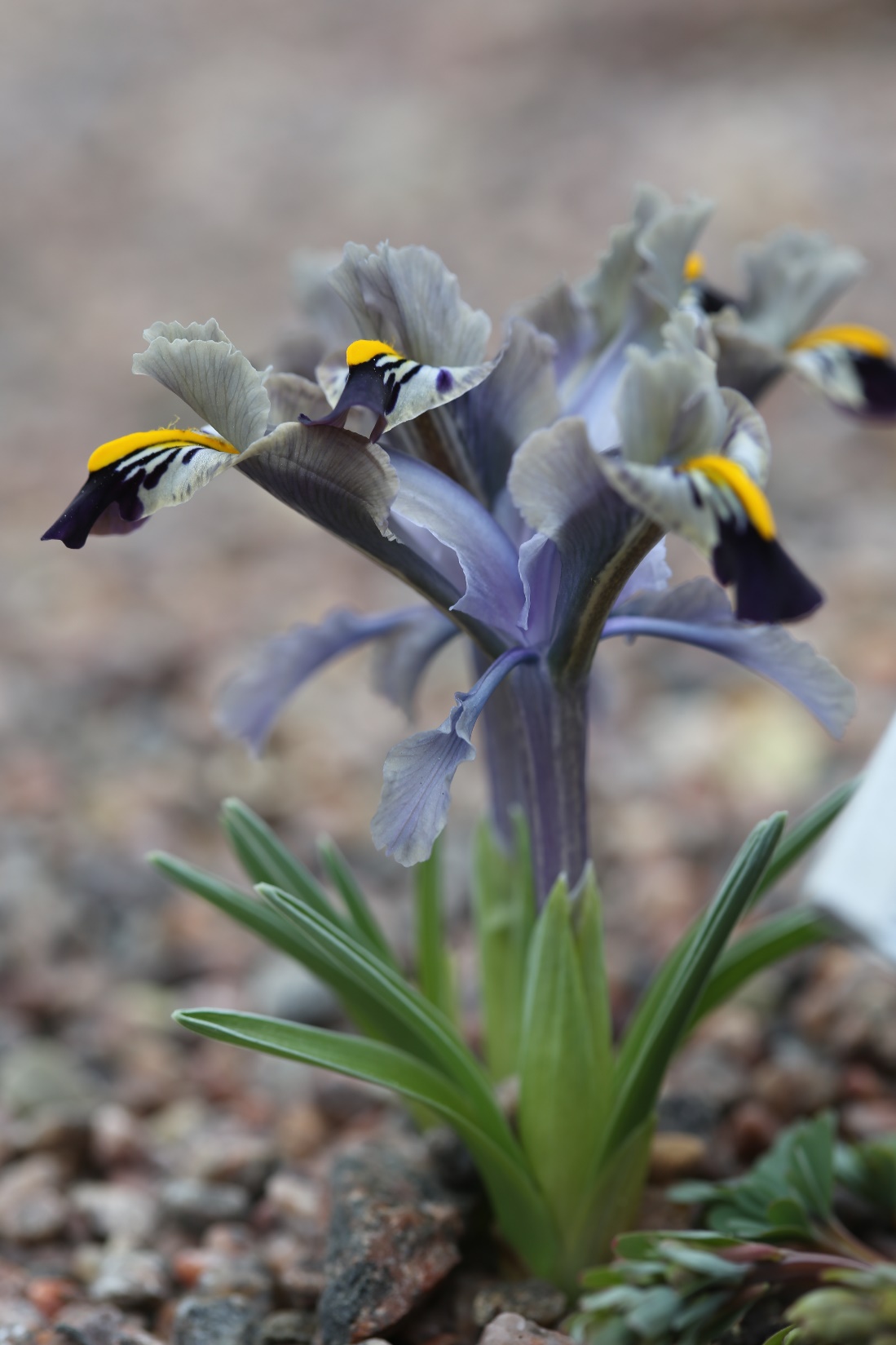 Iris stenophylla